EIC Event Display
Phoenix based event display for EPICDmitry Romanov
Event display requirements
Requirements for event display
Two primary purposes: 

Outreach through enhanced visualization of detector and physics data

(!) Detailed debugging of simulation and reconstruction
What is there so far
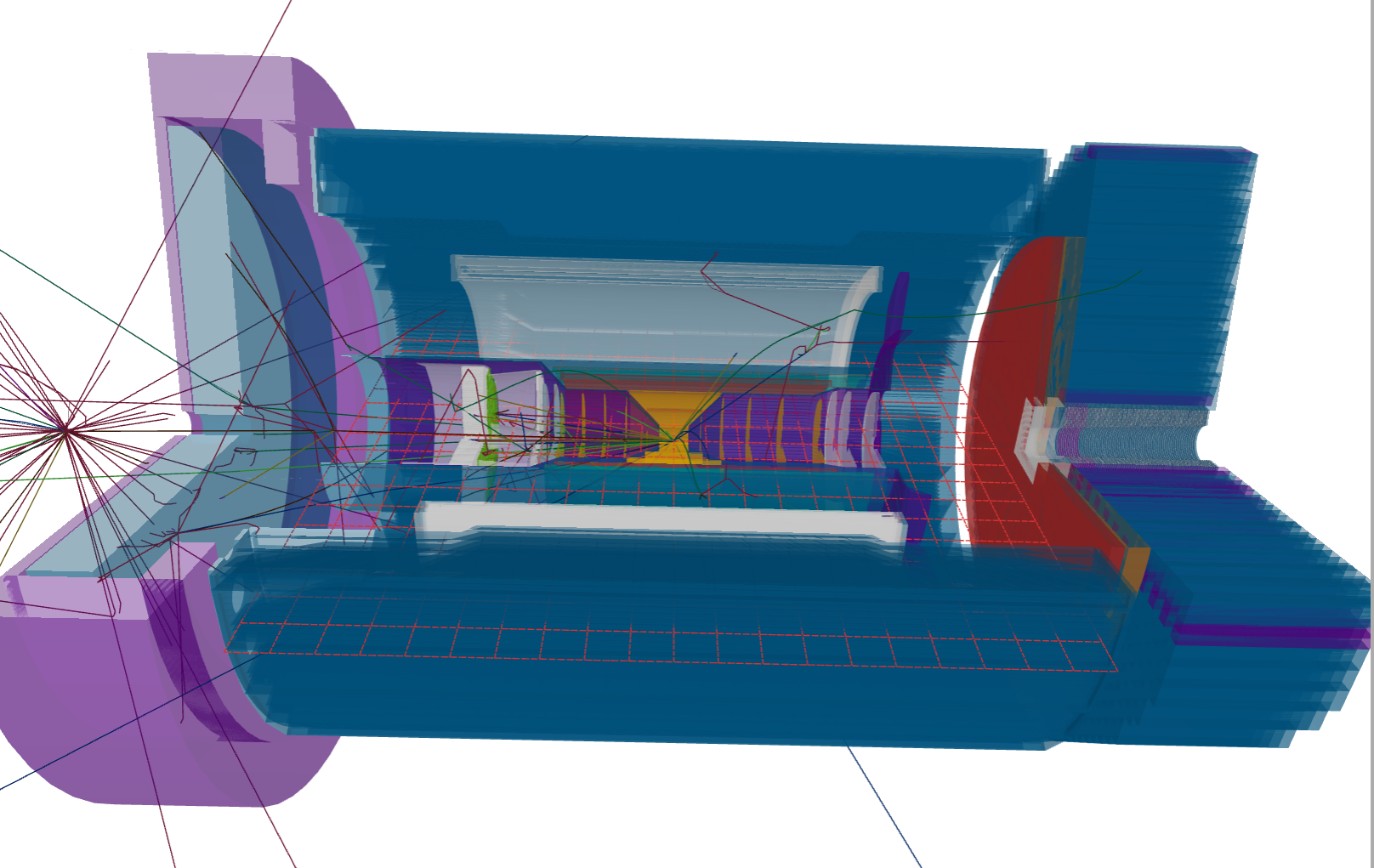 DD4Hep plugin saving tracks to phoenix format
Hits in EDM4Hep (json, + root in work)
Load current geometries
Can handle far-forward
Geometry optimization (being in progress)
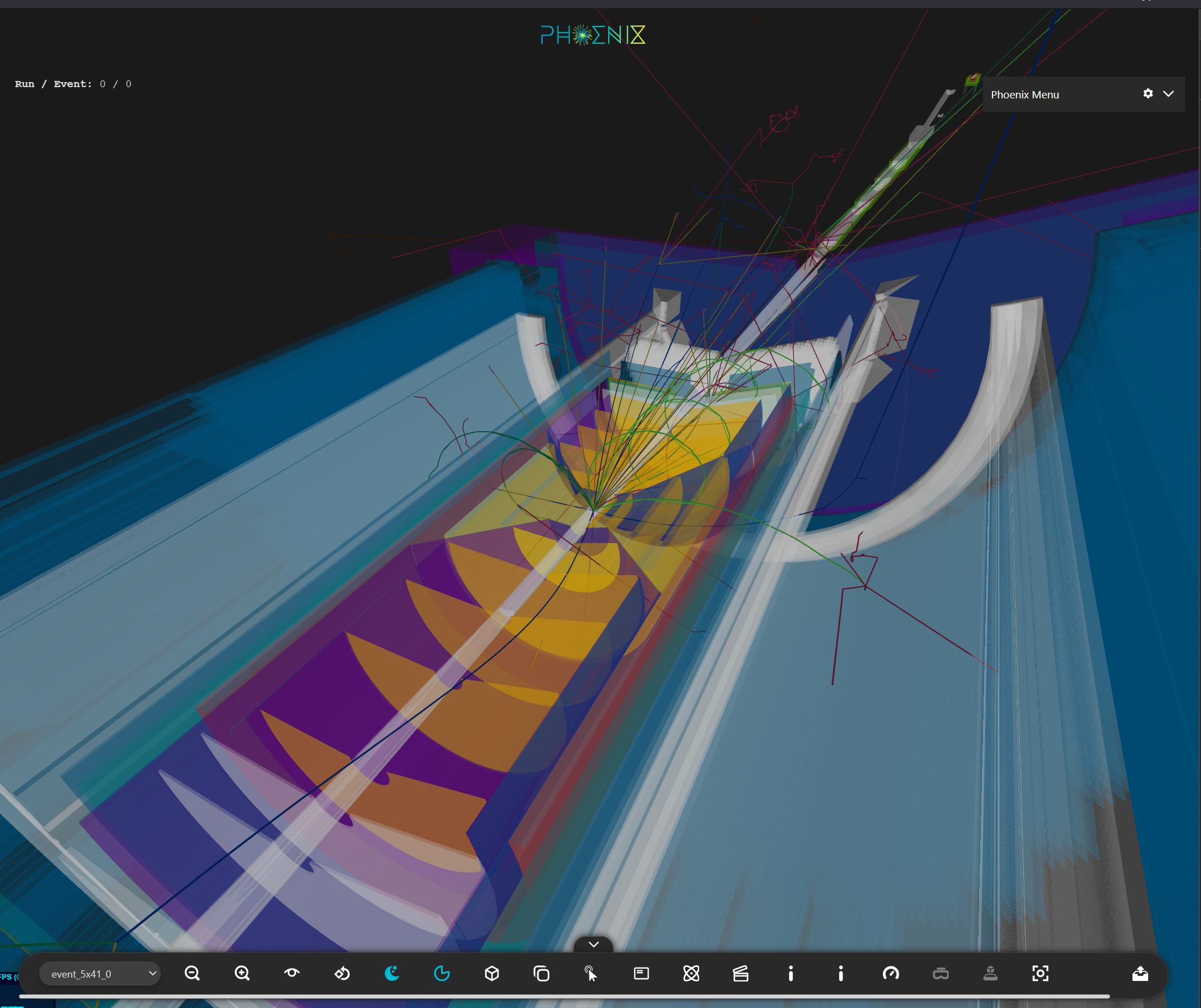 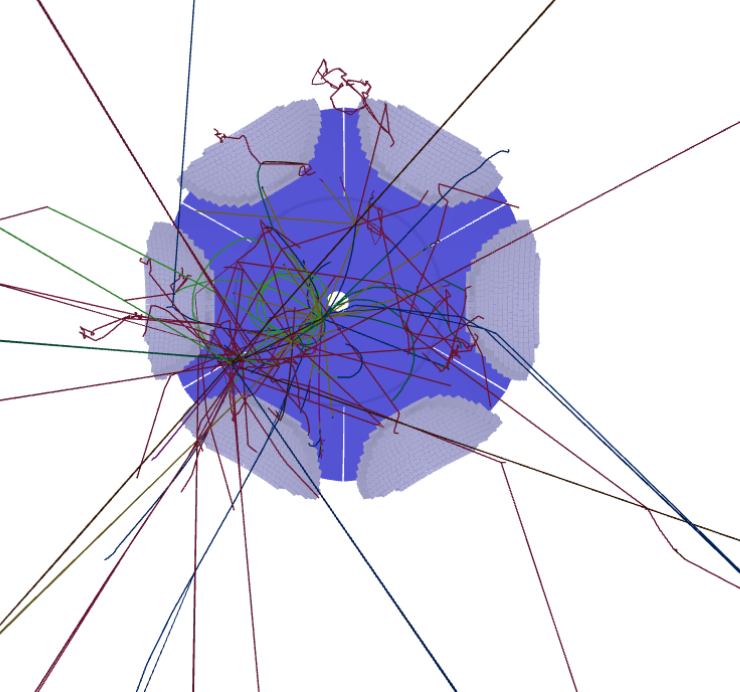 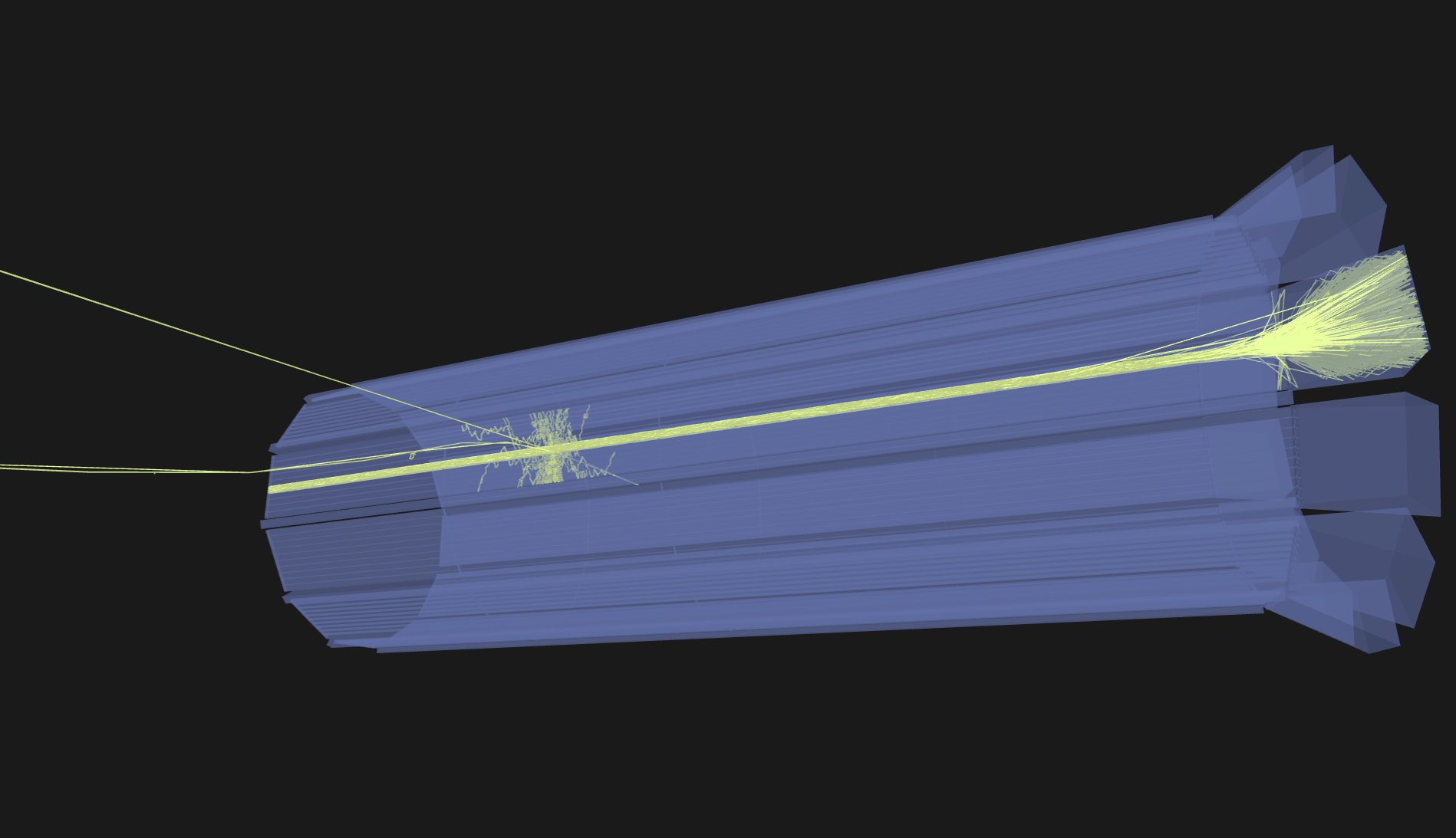 EIC Phoenix based event display
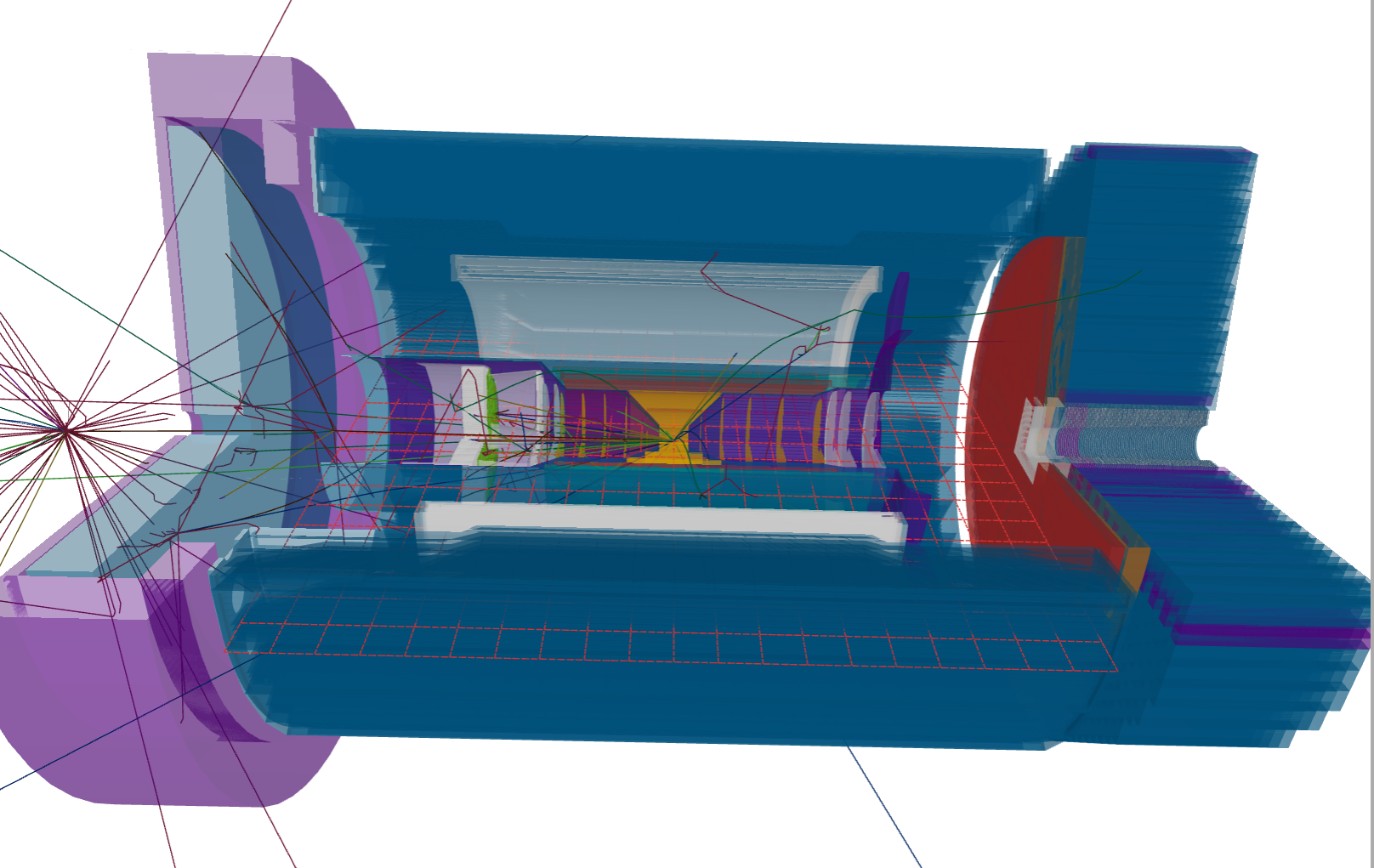 Together with HSF Phoenix event display group
https://github.com/eic/firebird 
Static website using GH pages
https://eic.github.io/firebird
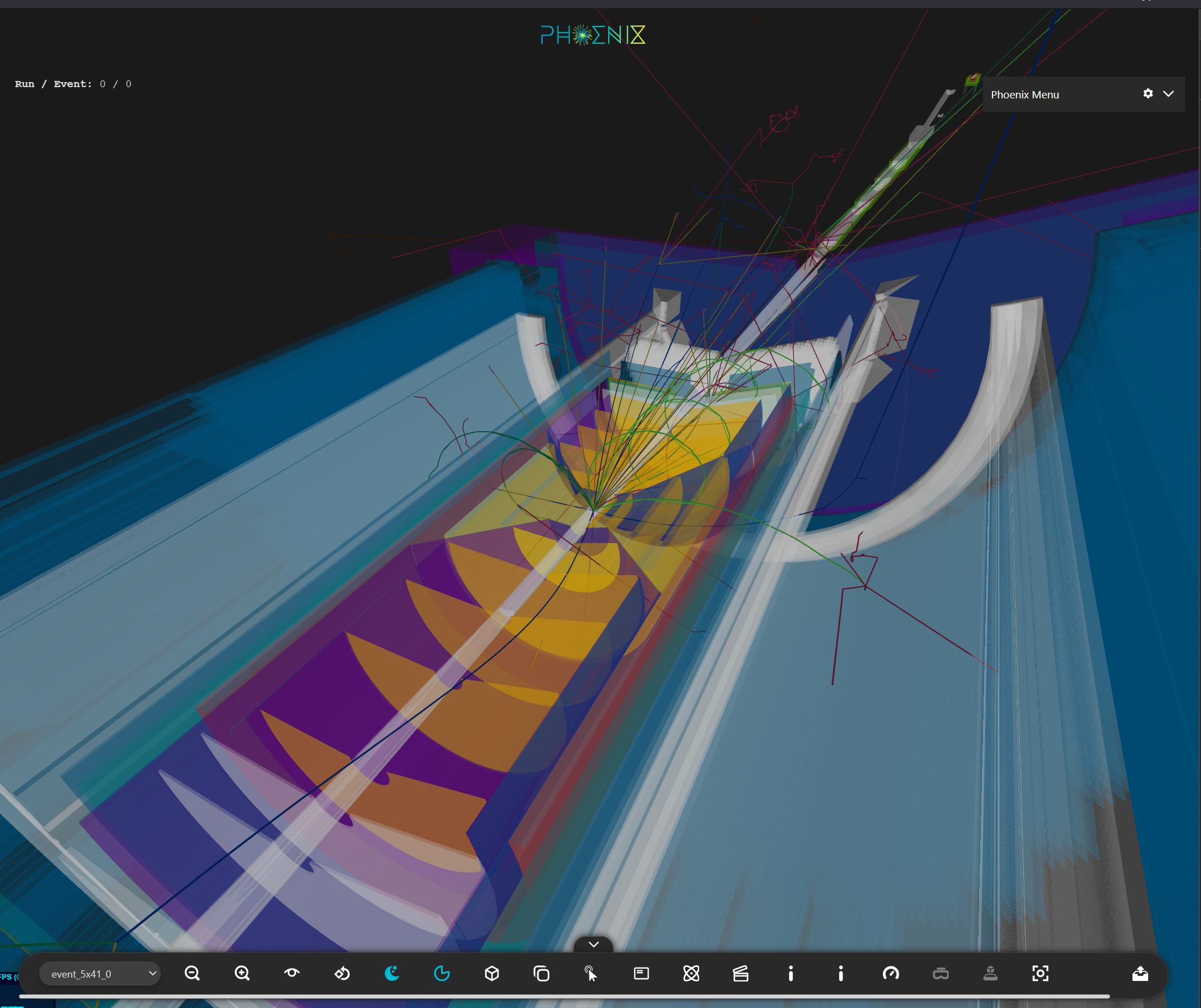 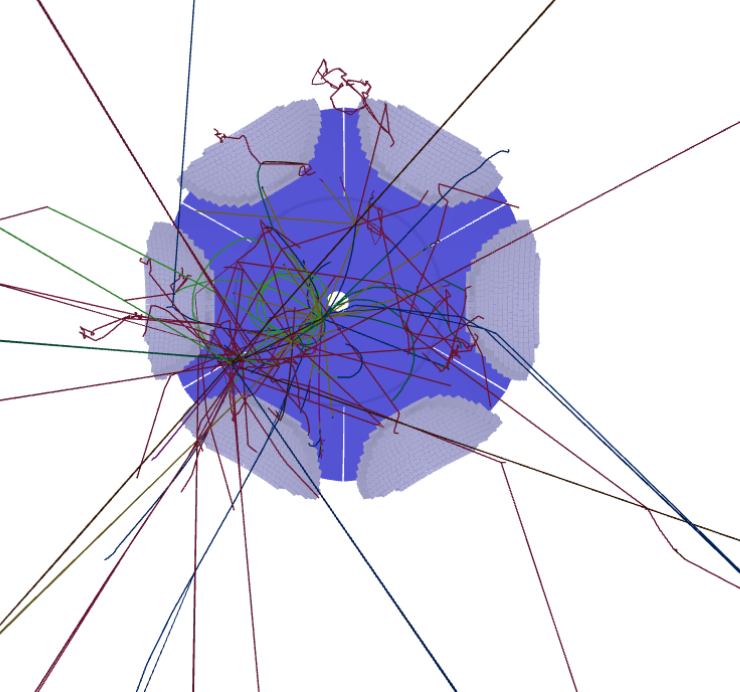 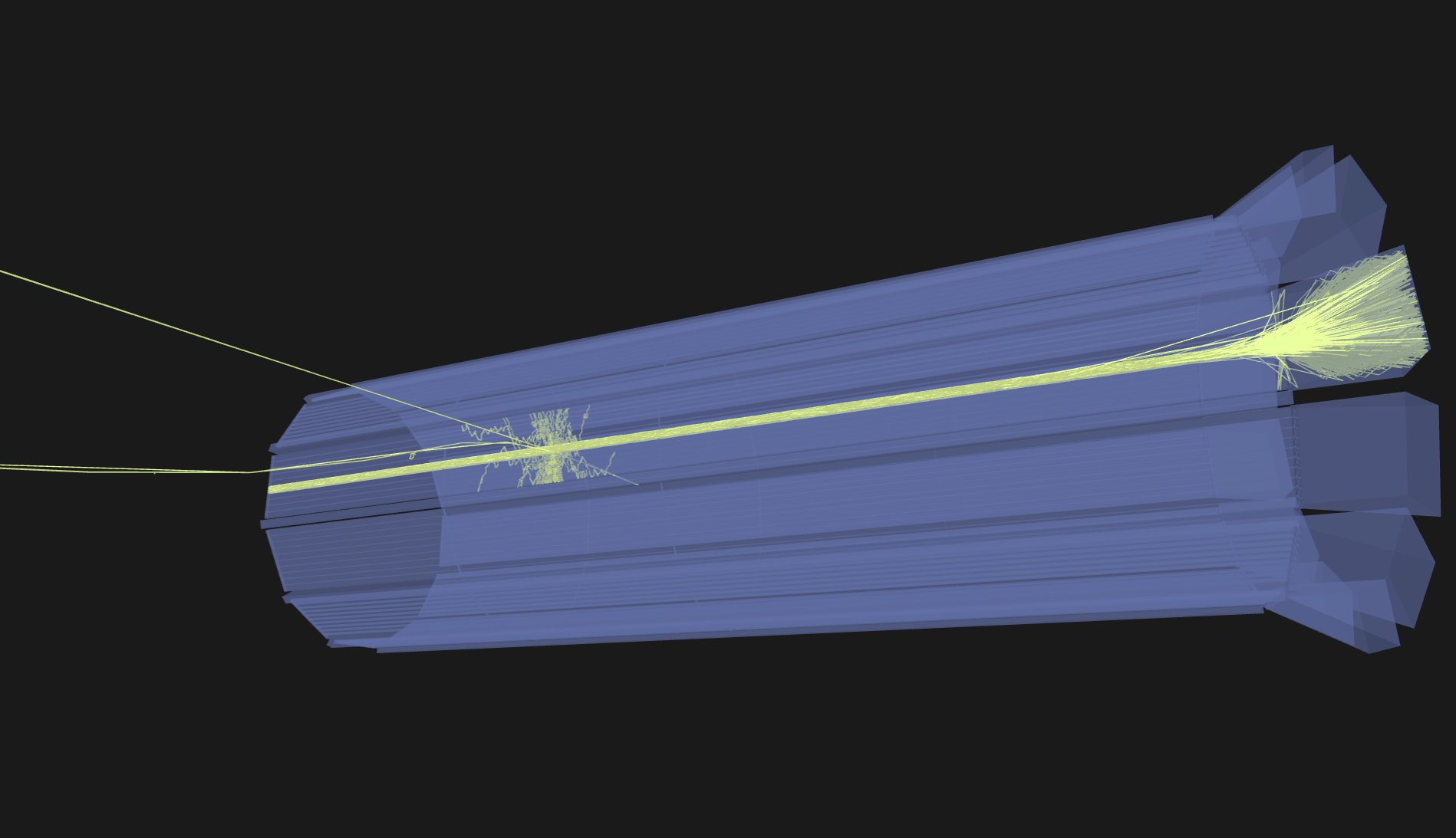 Geometry time!
Geometry
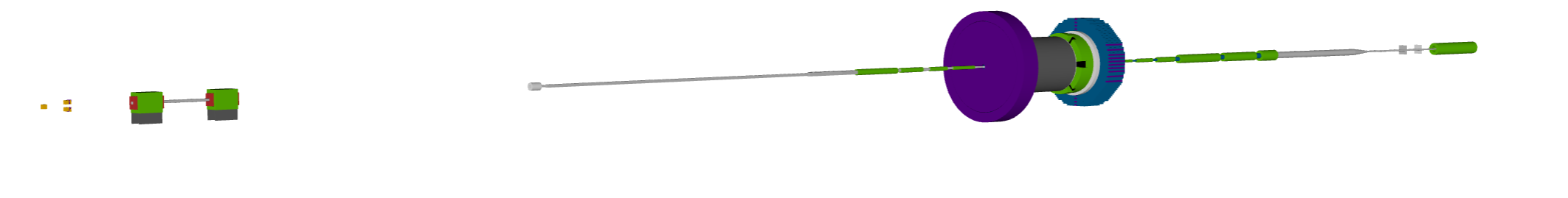 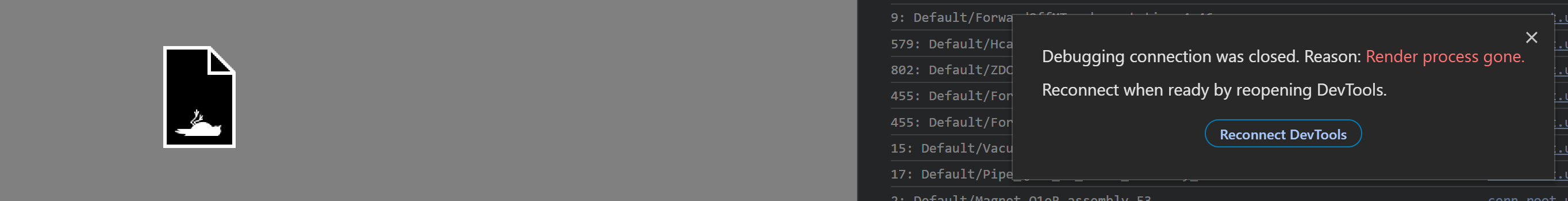 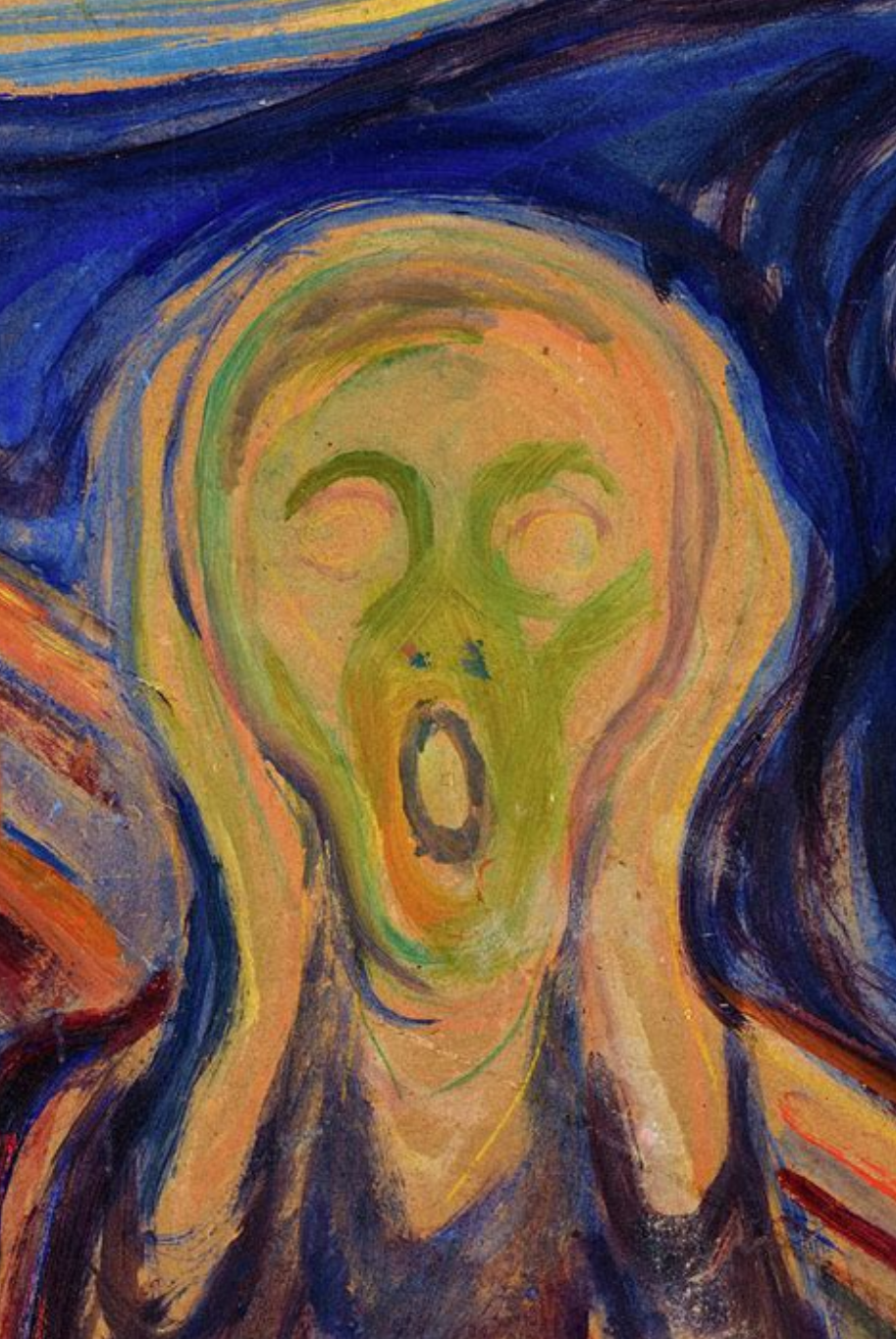 Geometry Nodes
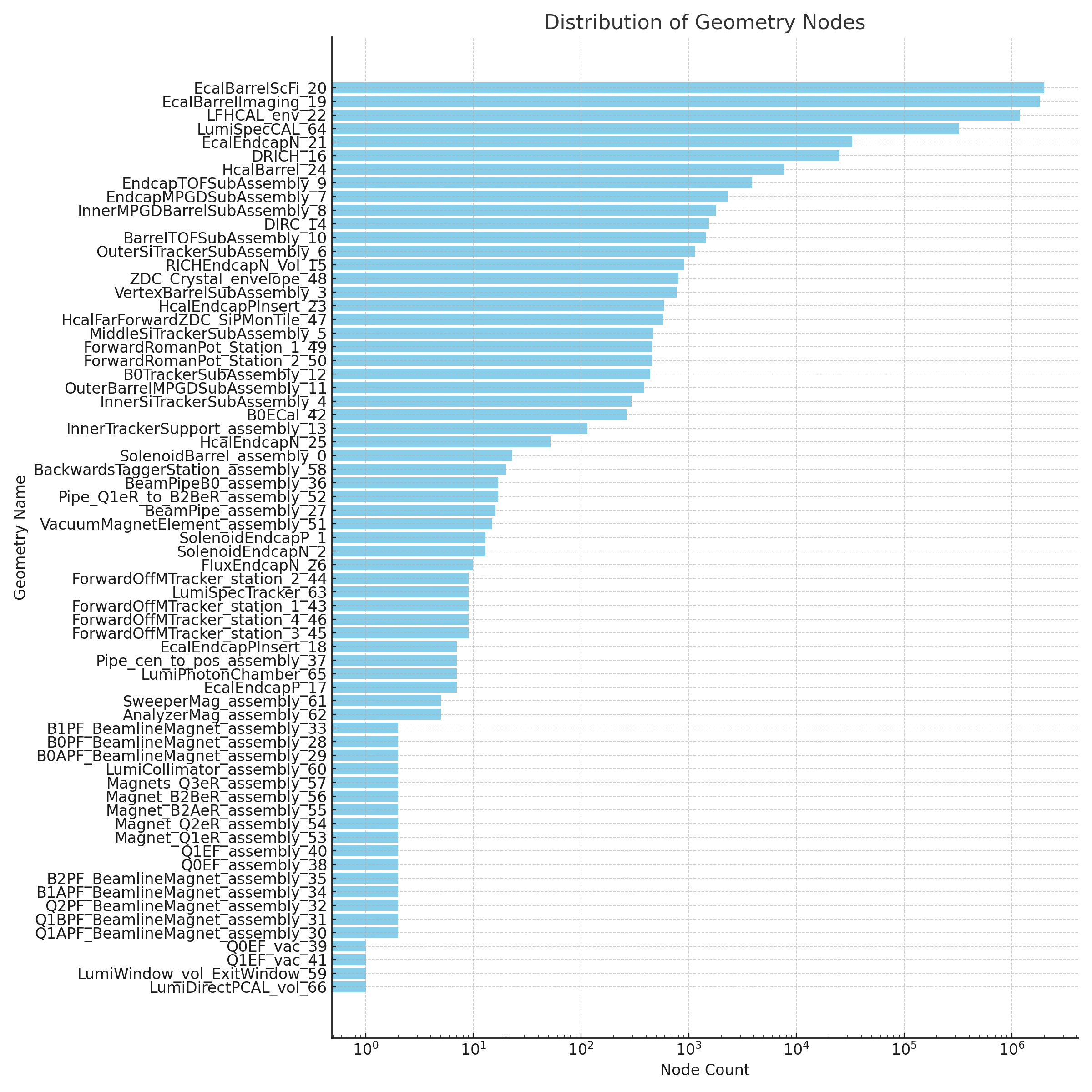 ECAL Barrel
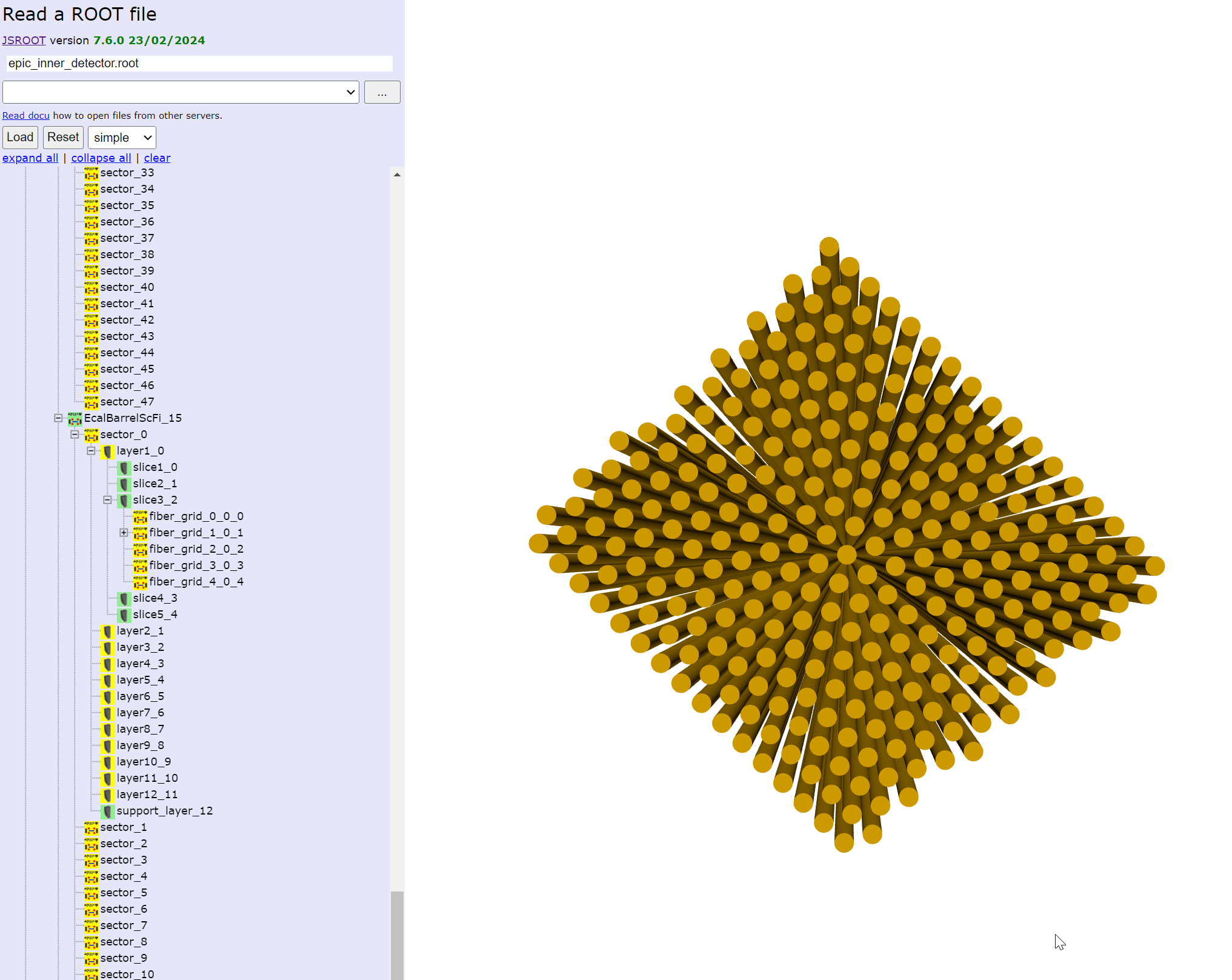 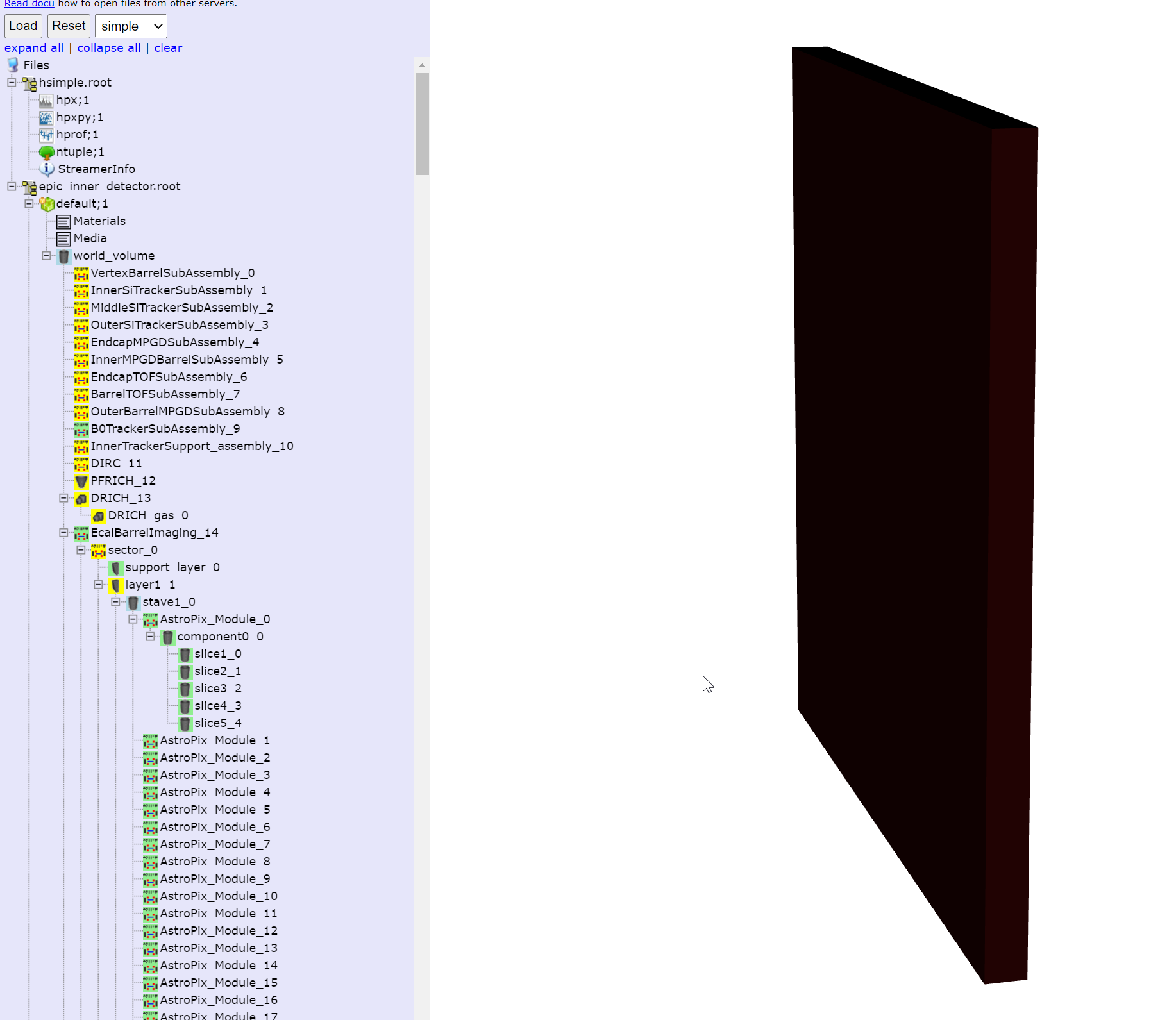 Hcal Barrel
Small number of parts, but active use of tessellated objects
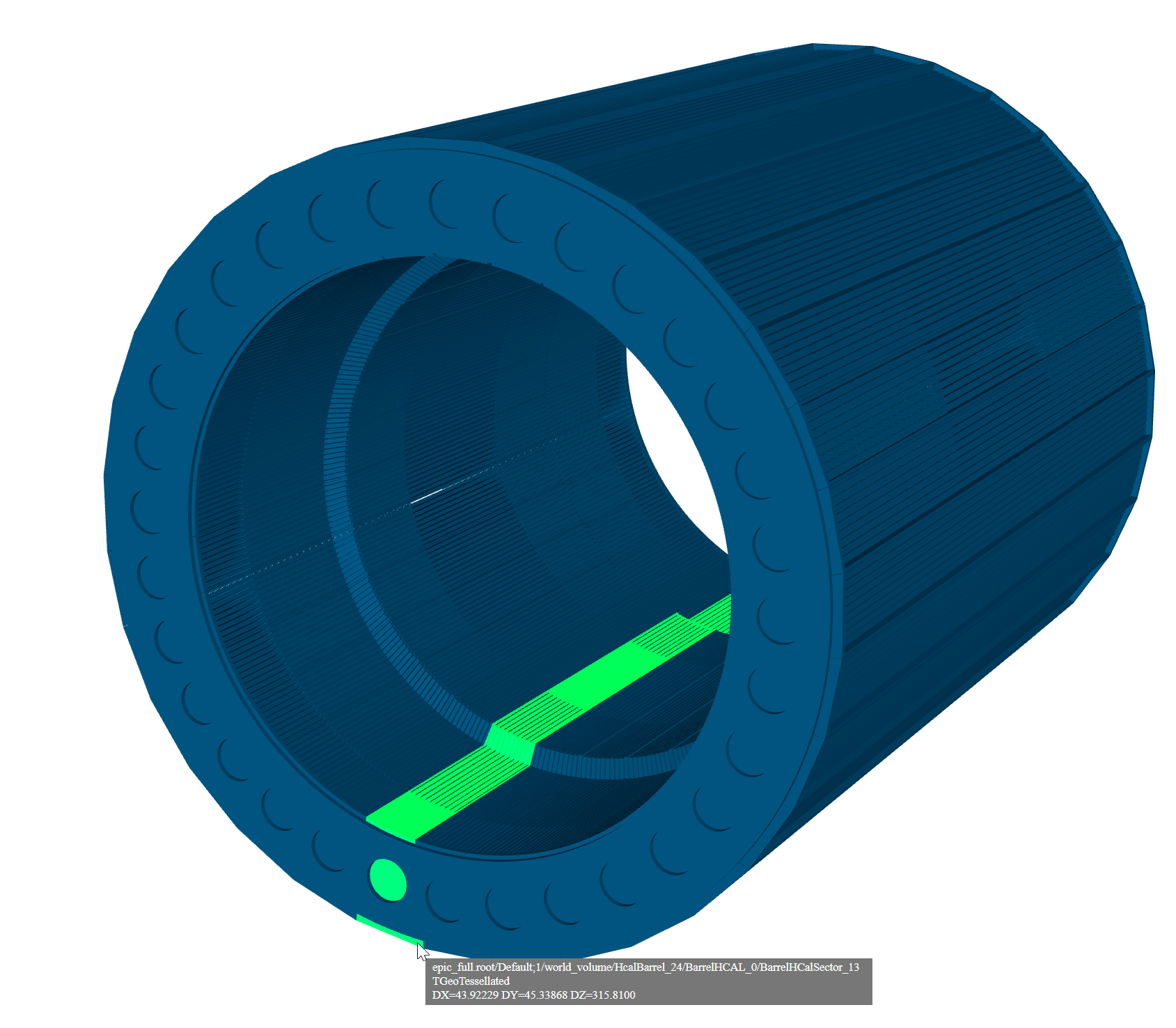 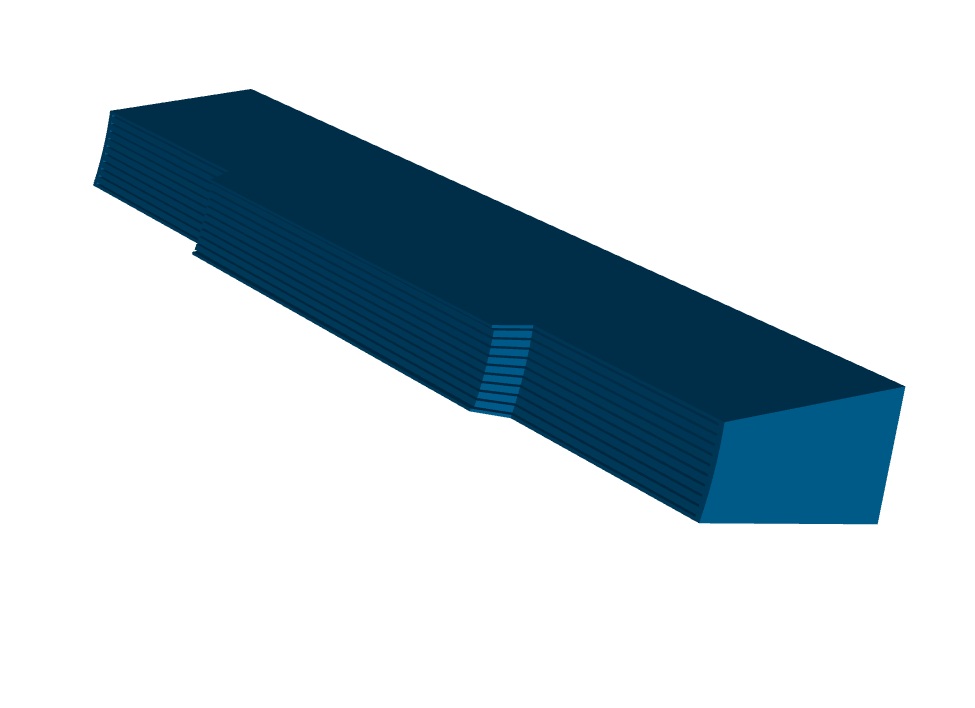 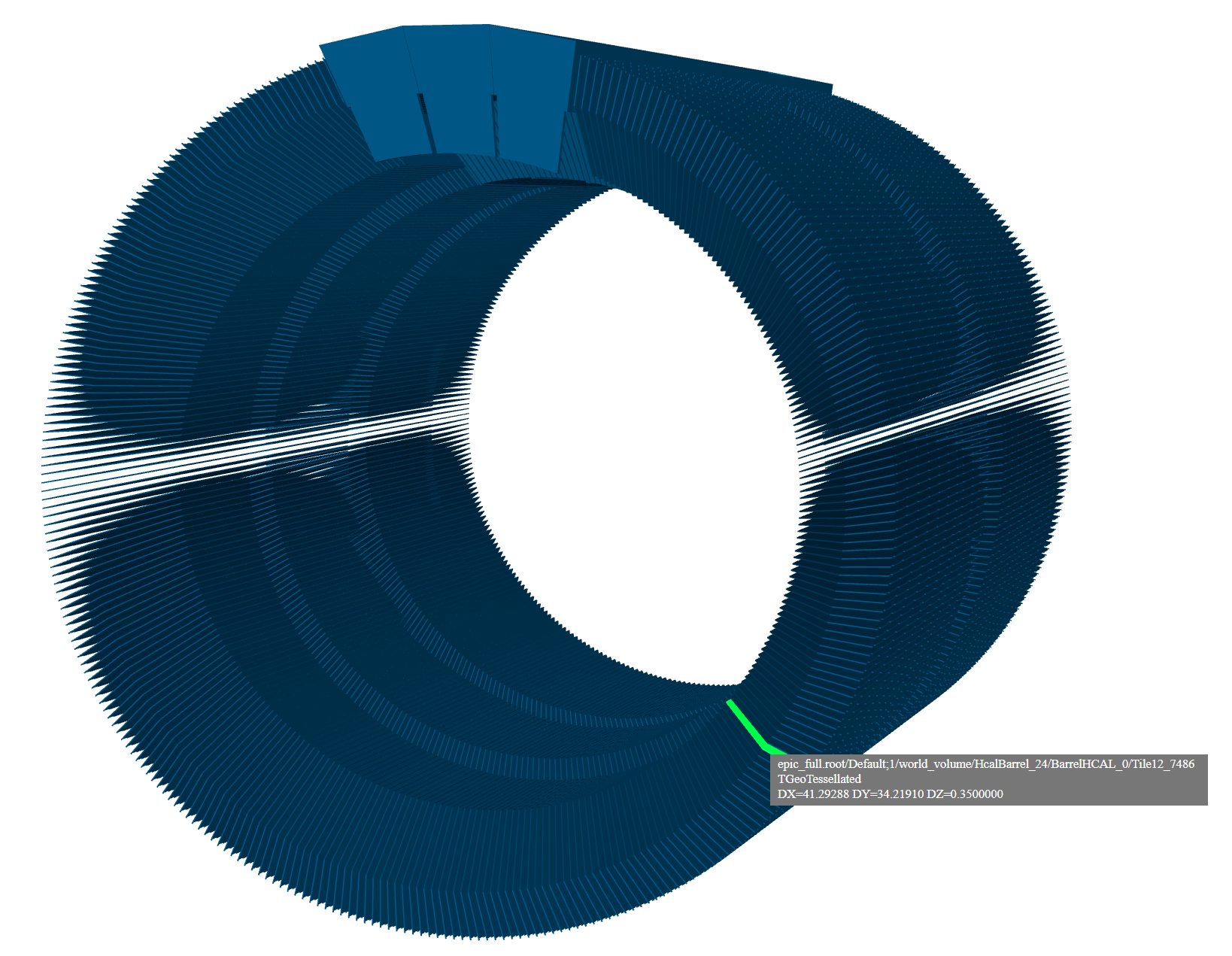 Inconsistent naming
Many geometry elements named assuming no one ever will use names
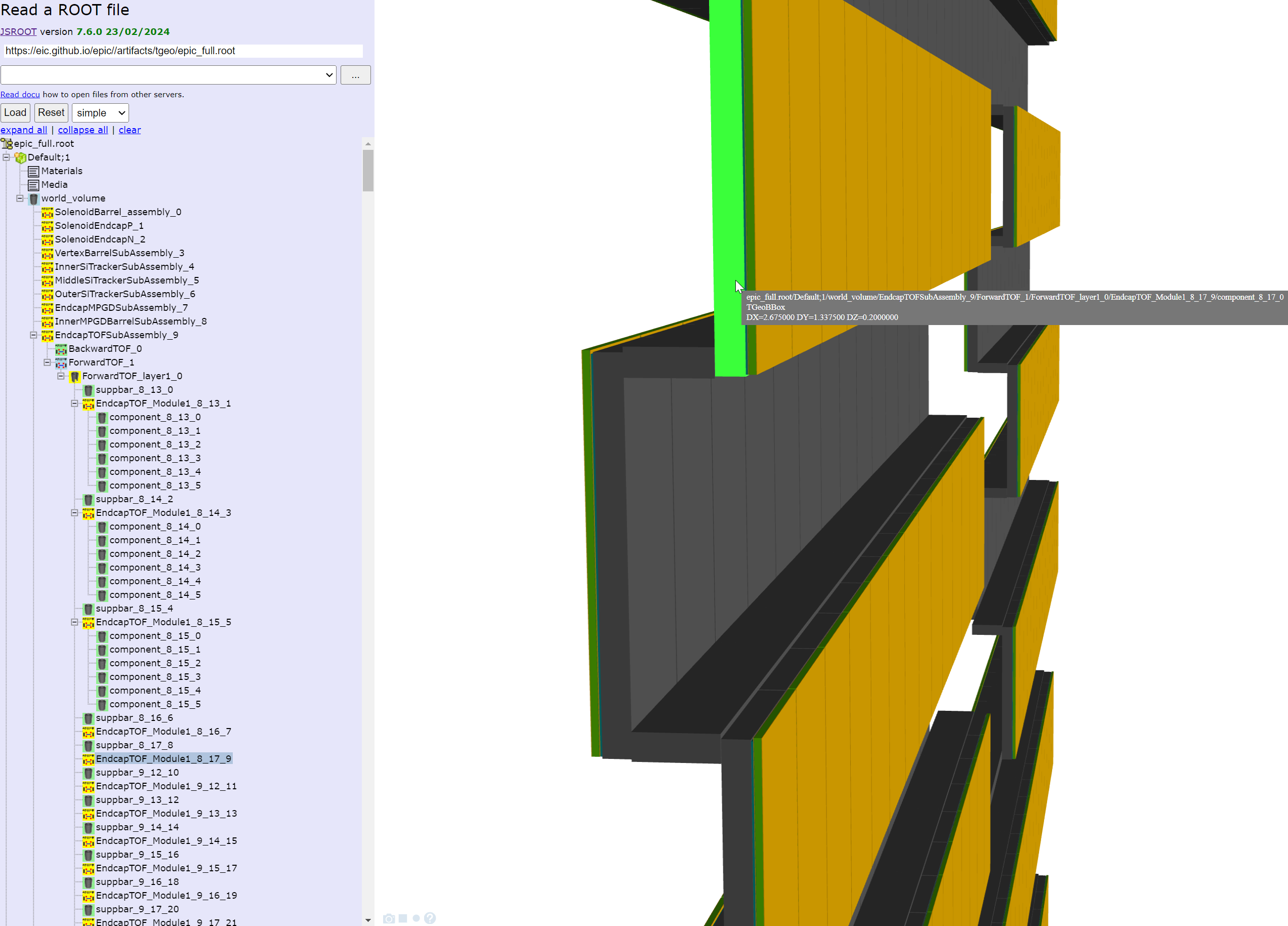 Same name? EcalEndcapPInsert
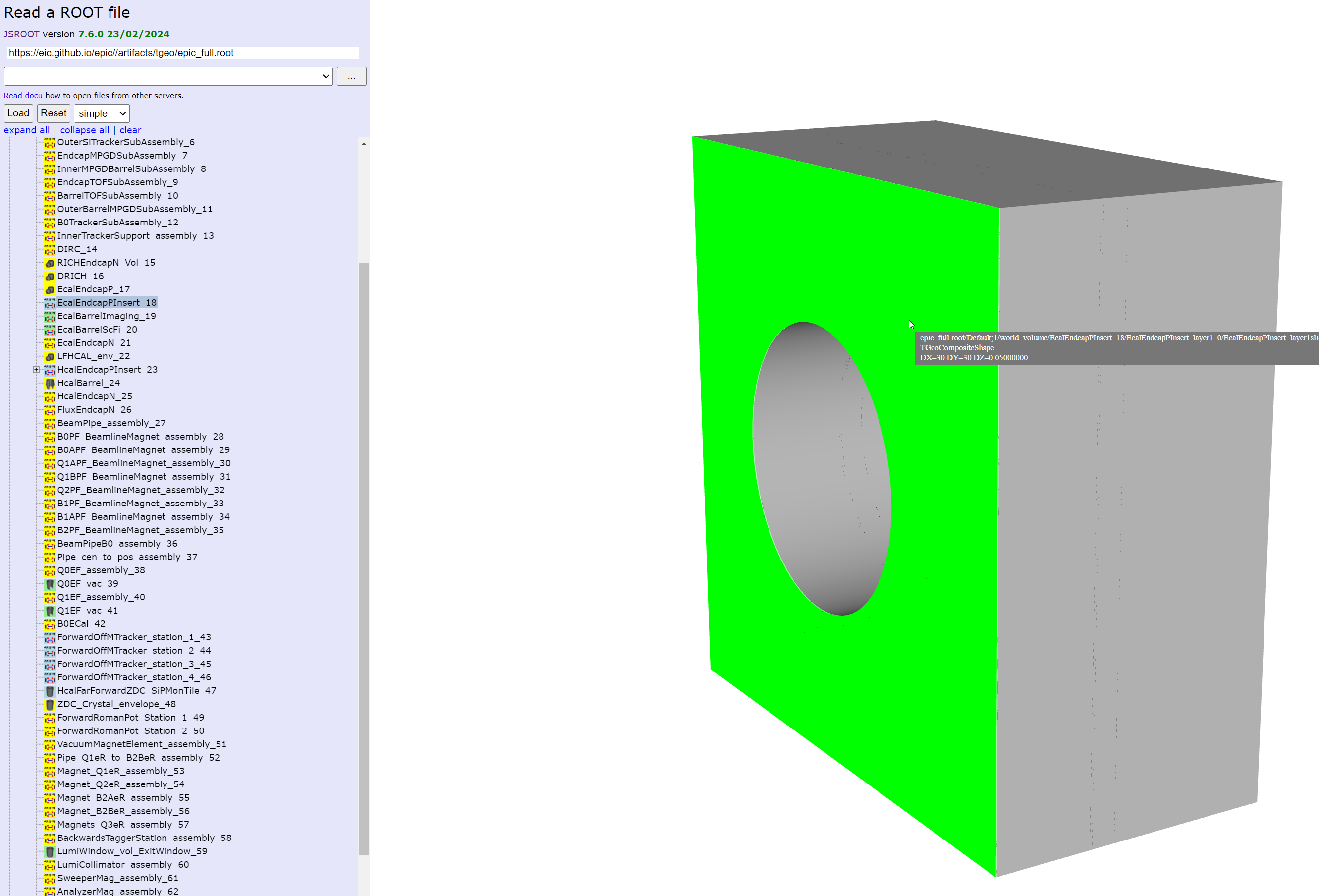 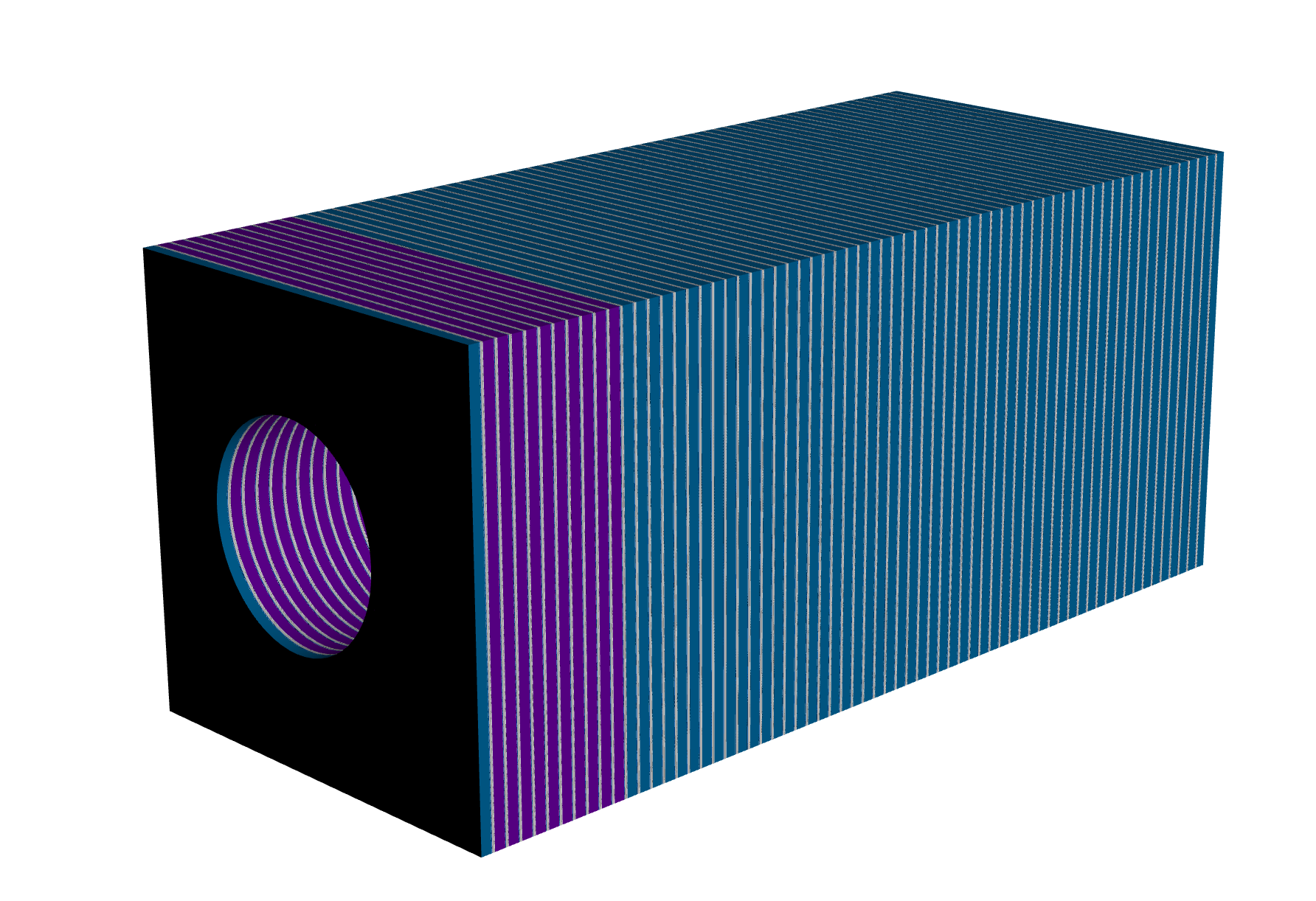 Performance Inner Detector
epic_inner_detector.root
(All numbers are [ms])
Open root file: 678
Reading geometry from file: 993
Go over all nodes: 132
Build geometry (for WebGL): 2002
Convert to JSon geometry (Phoenix): 20
So now it works fine?
Total visible nodes 15902 numfaces 412466
WebGL performance
29964 DRAW CALLS
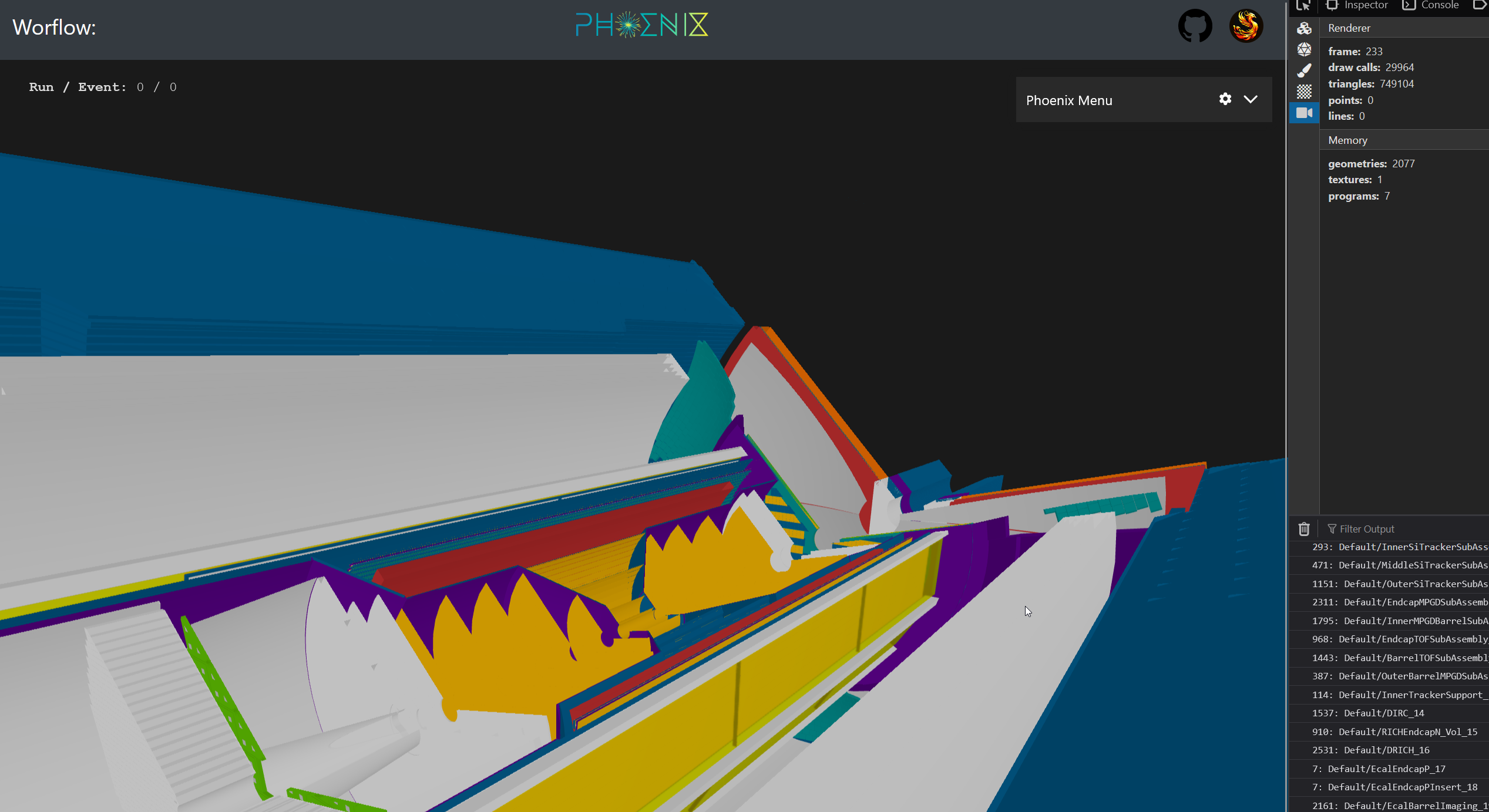 WebGL performance
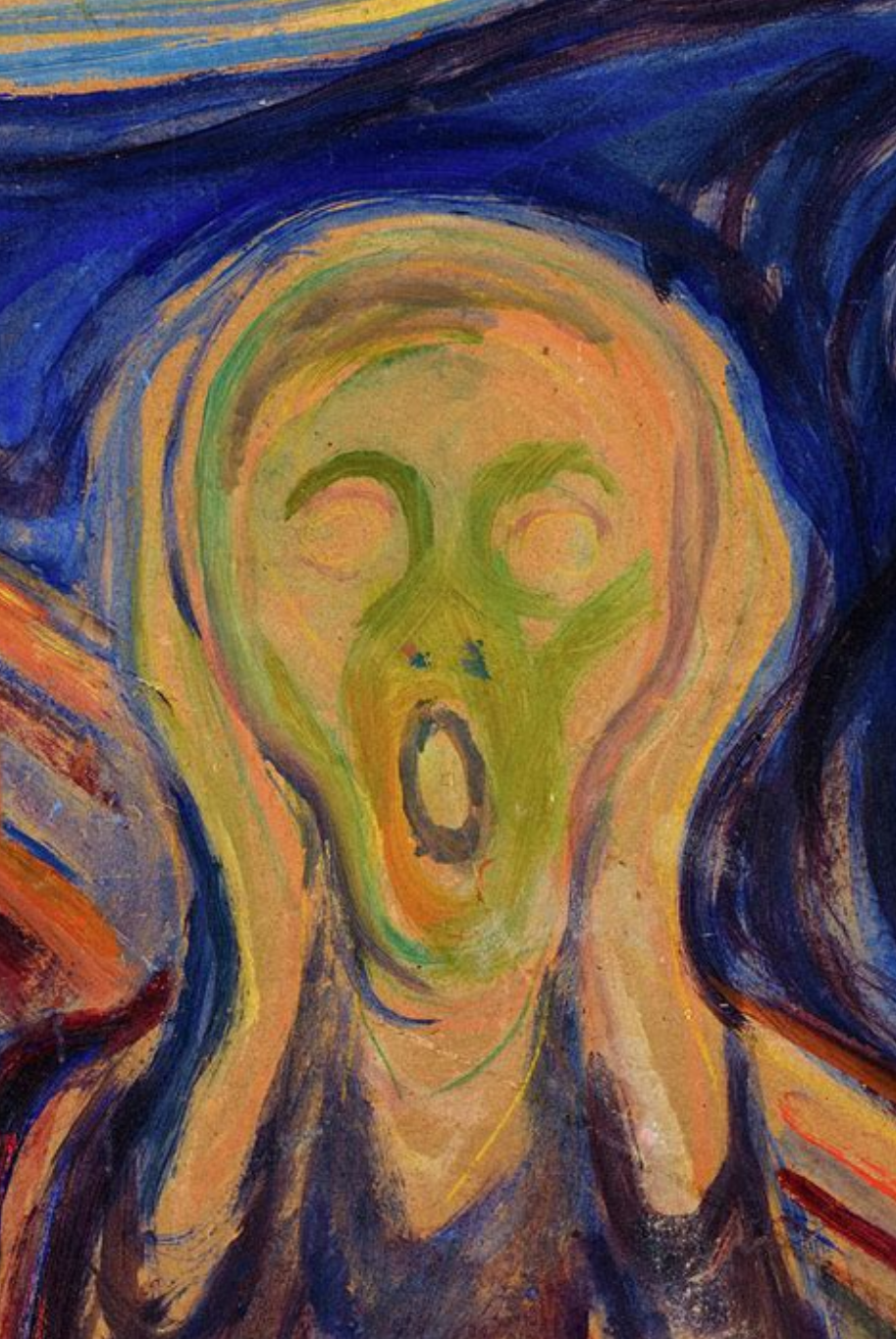 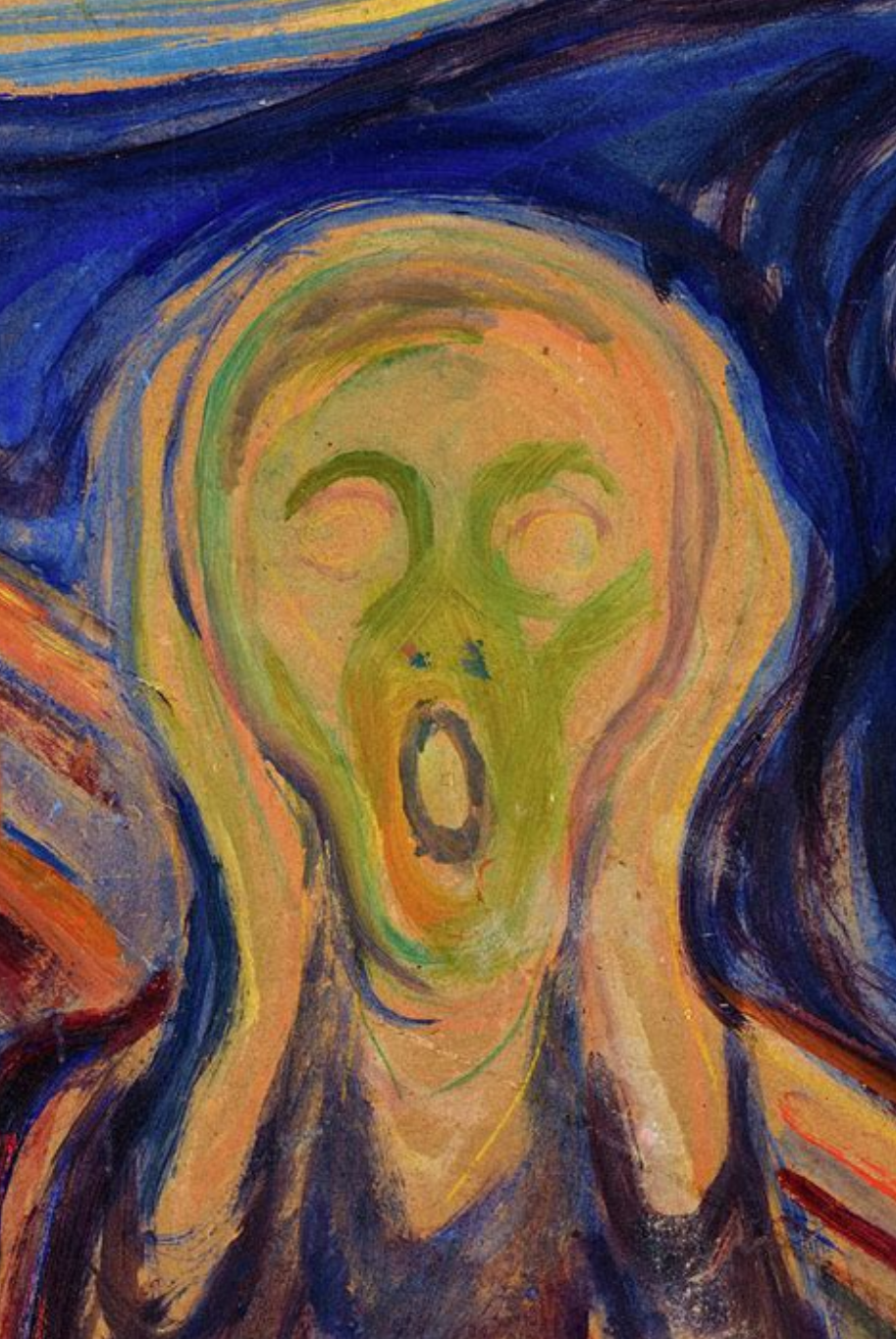 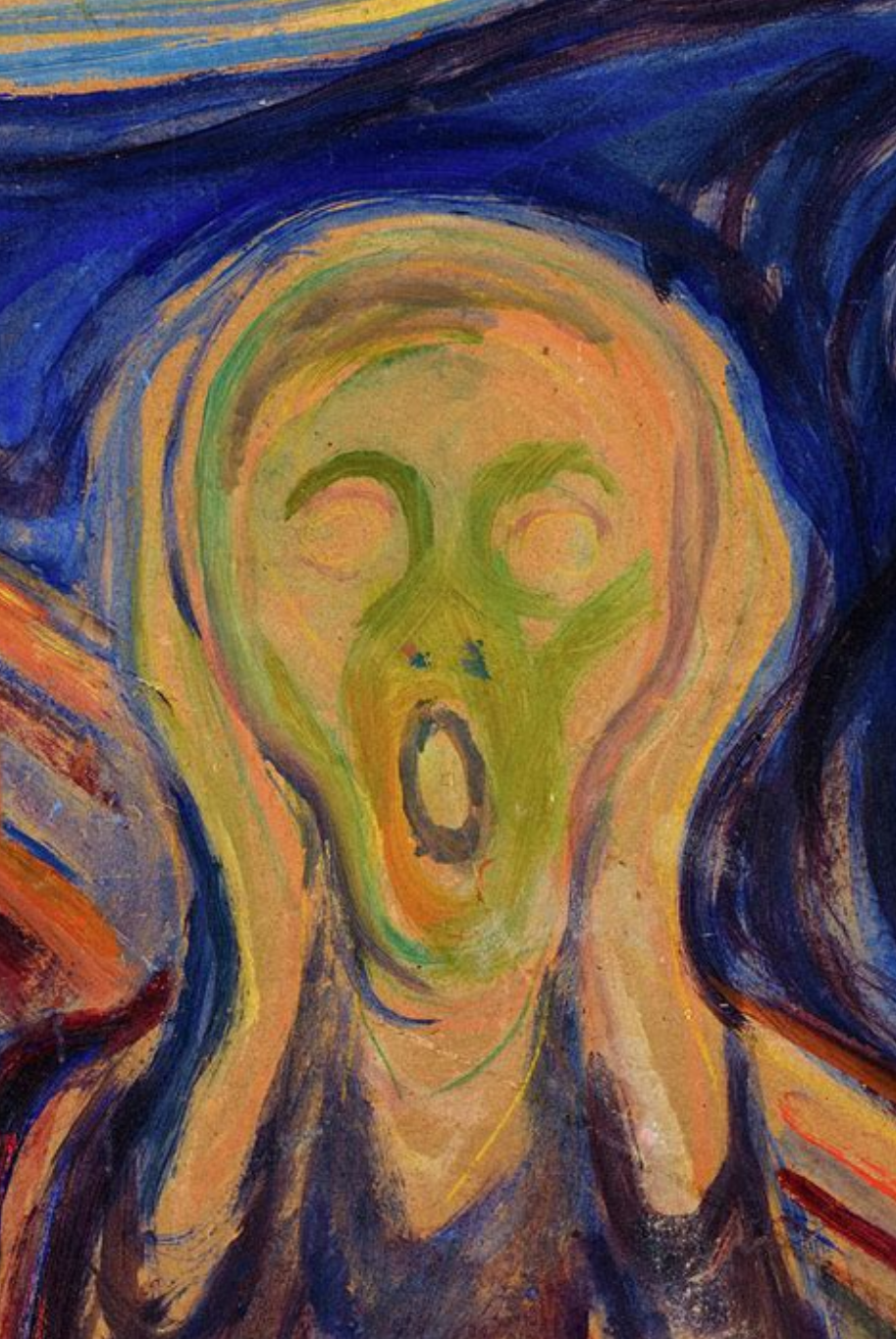 29964 DRAW CALLS
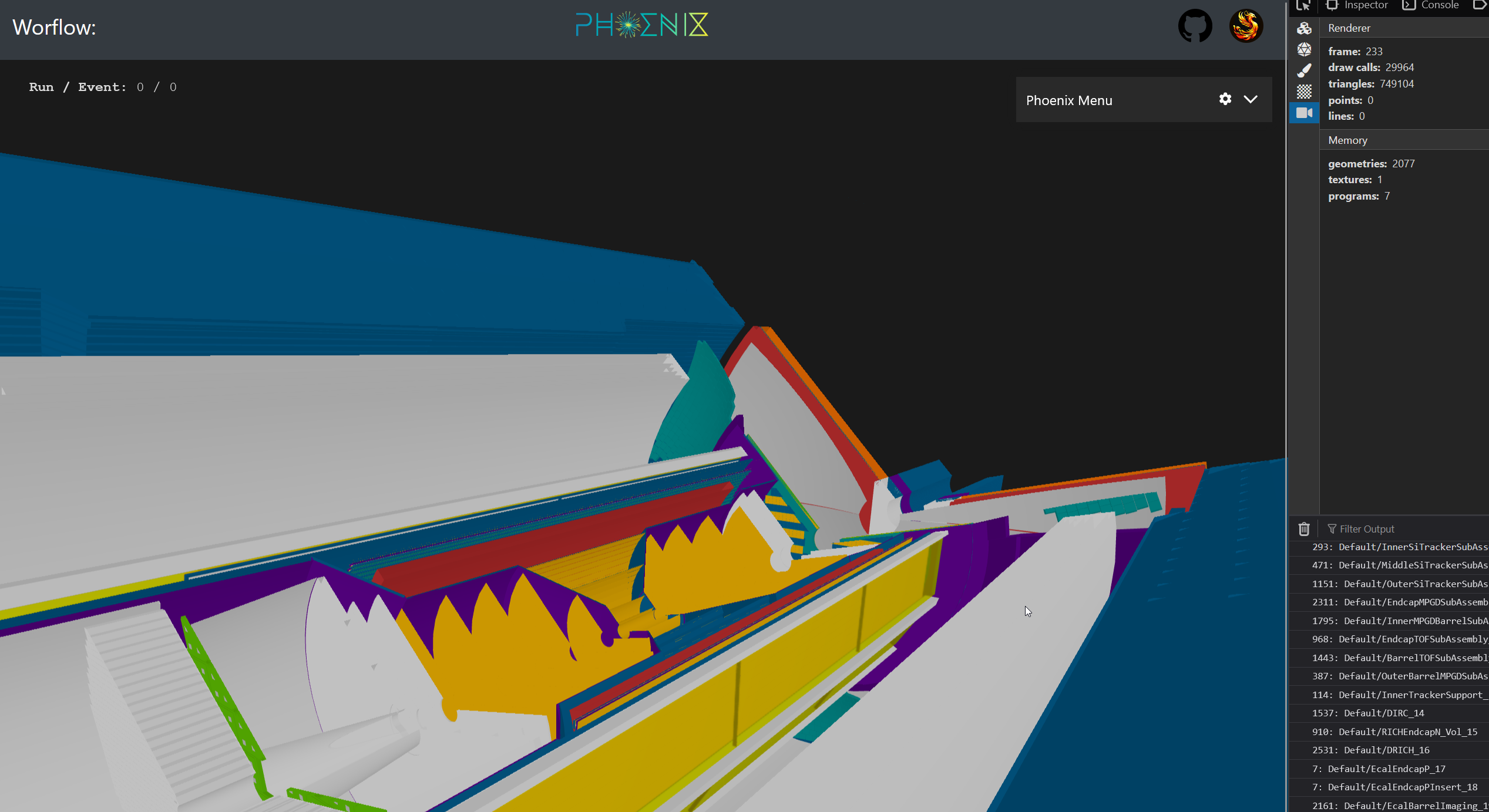 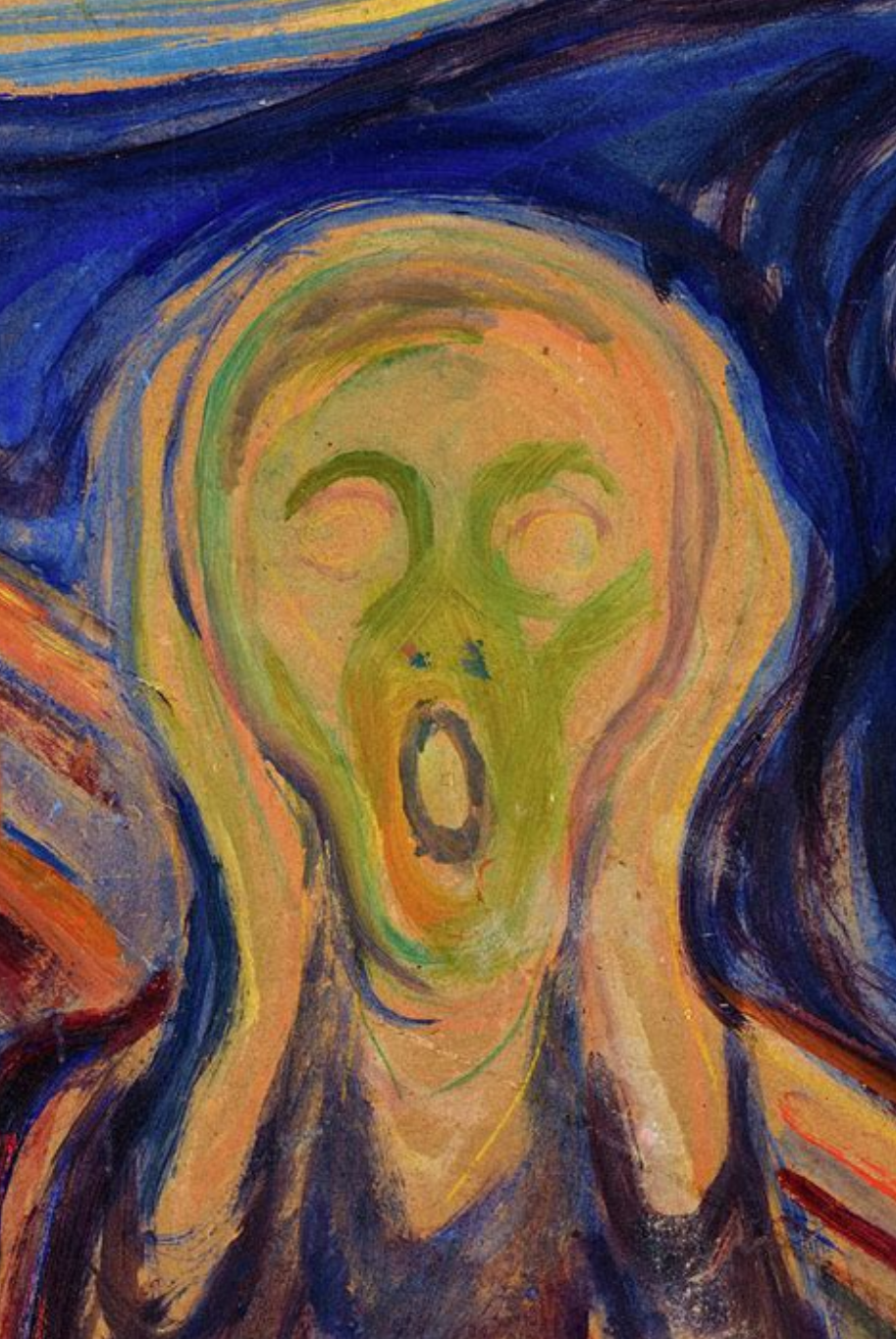 What is good drawcals number?
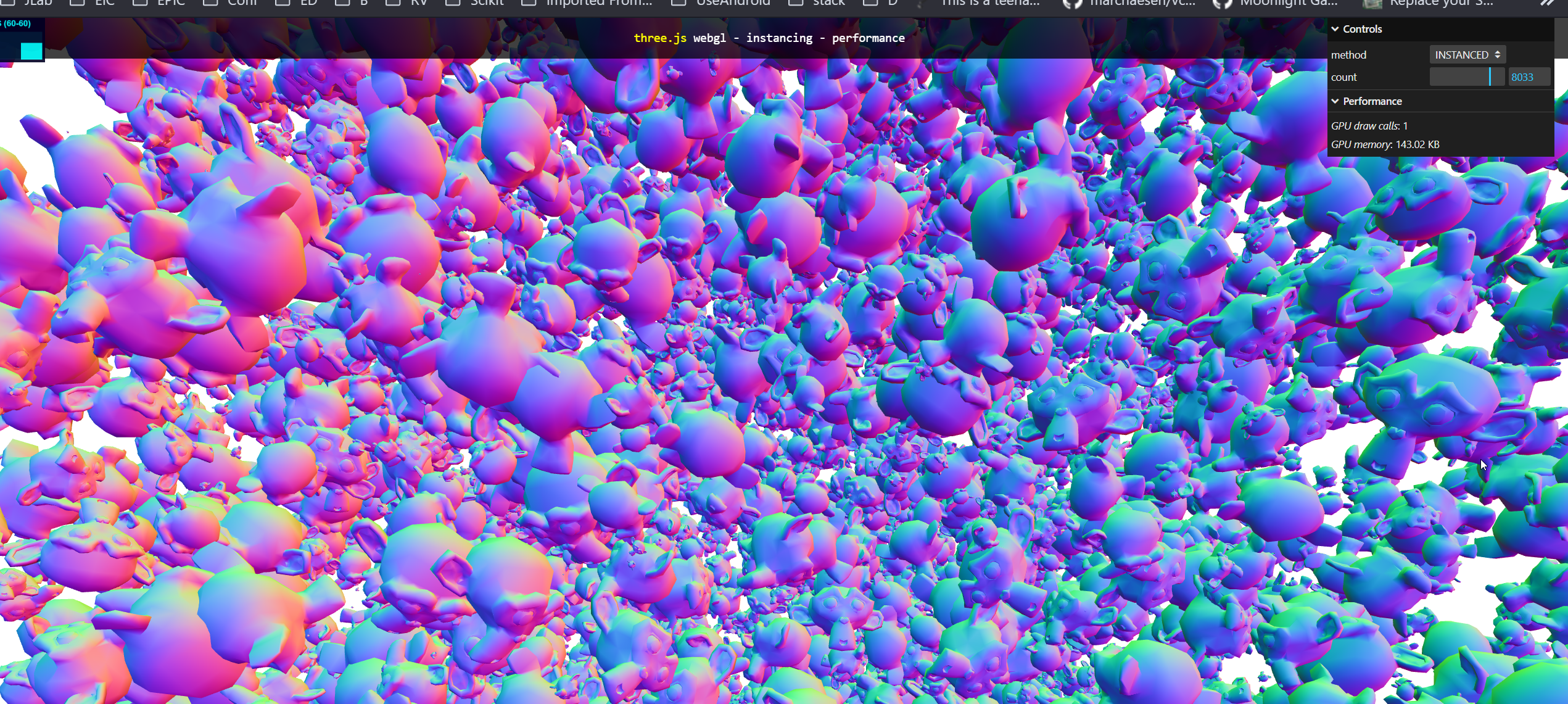 Can we do the same?
Kind of but…
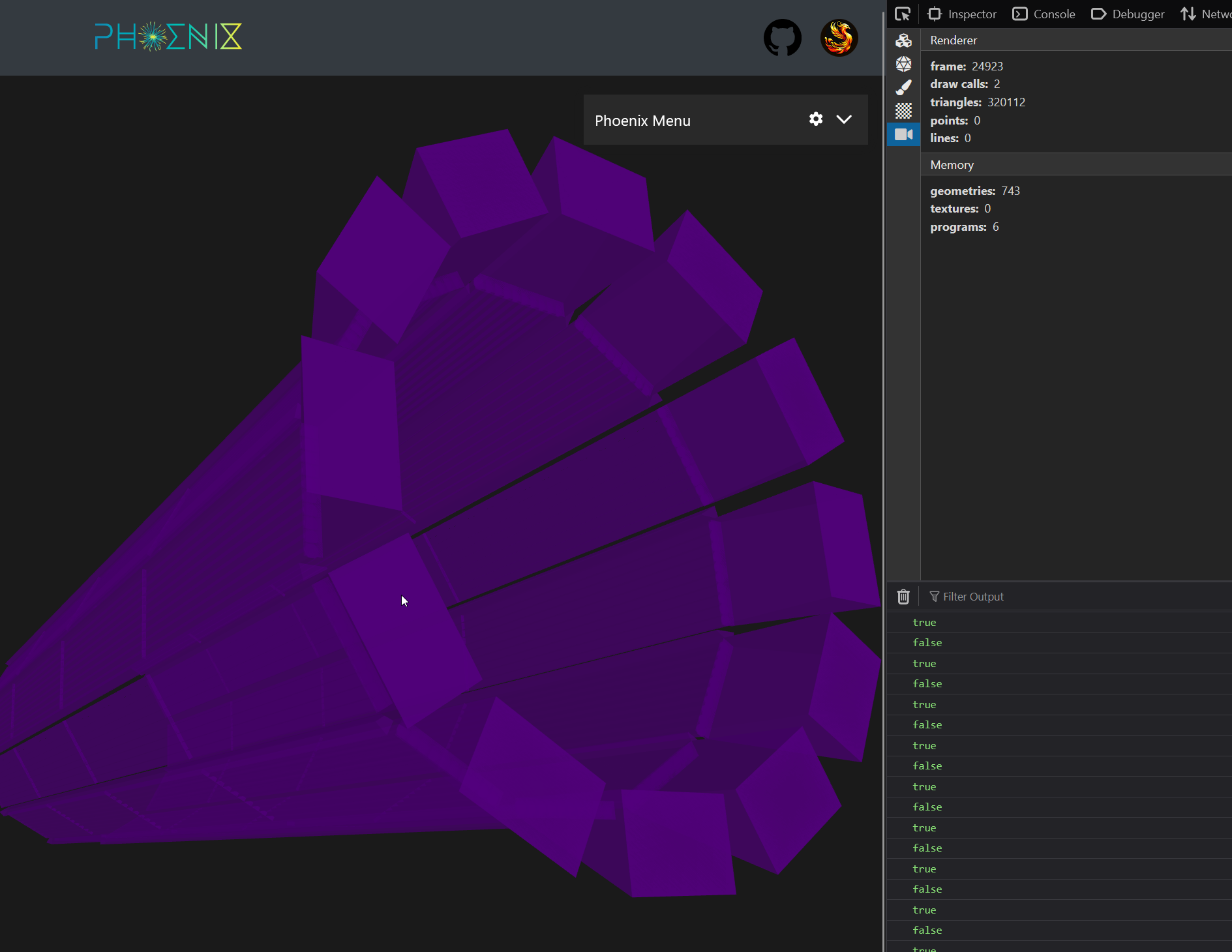 Data processing chains
Geometry pipeline
Read ROOT file
BUILDroot->three
DisplaywebGL
Server-sideProcessed
Geometry PRE-process
Geometry POST-process
Current results
~100 Drawcals and 1000 geometries
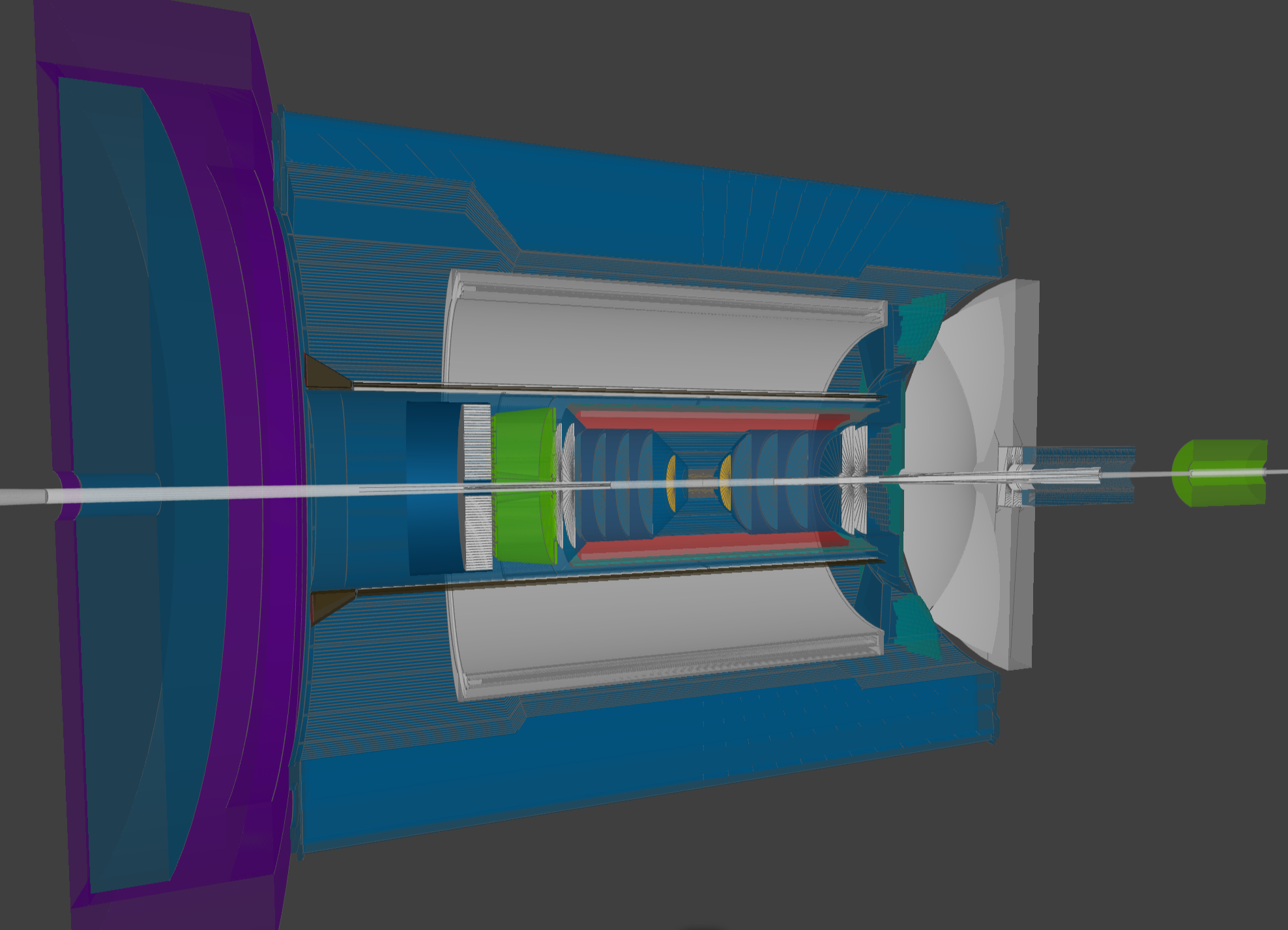 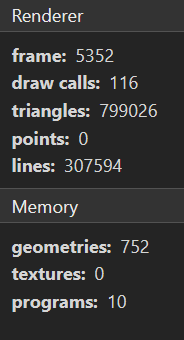 What about hits?
Hits rendering is not optimized and in TODO
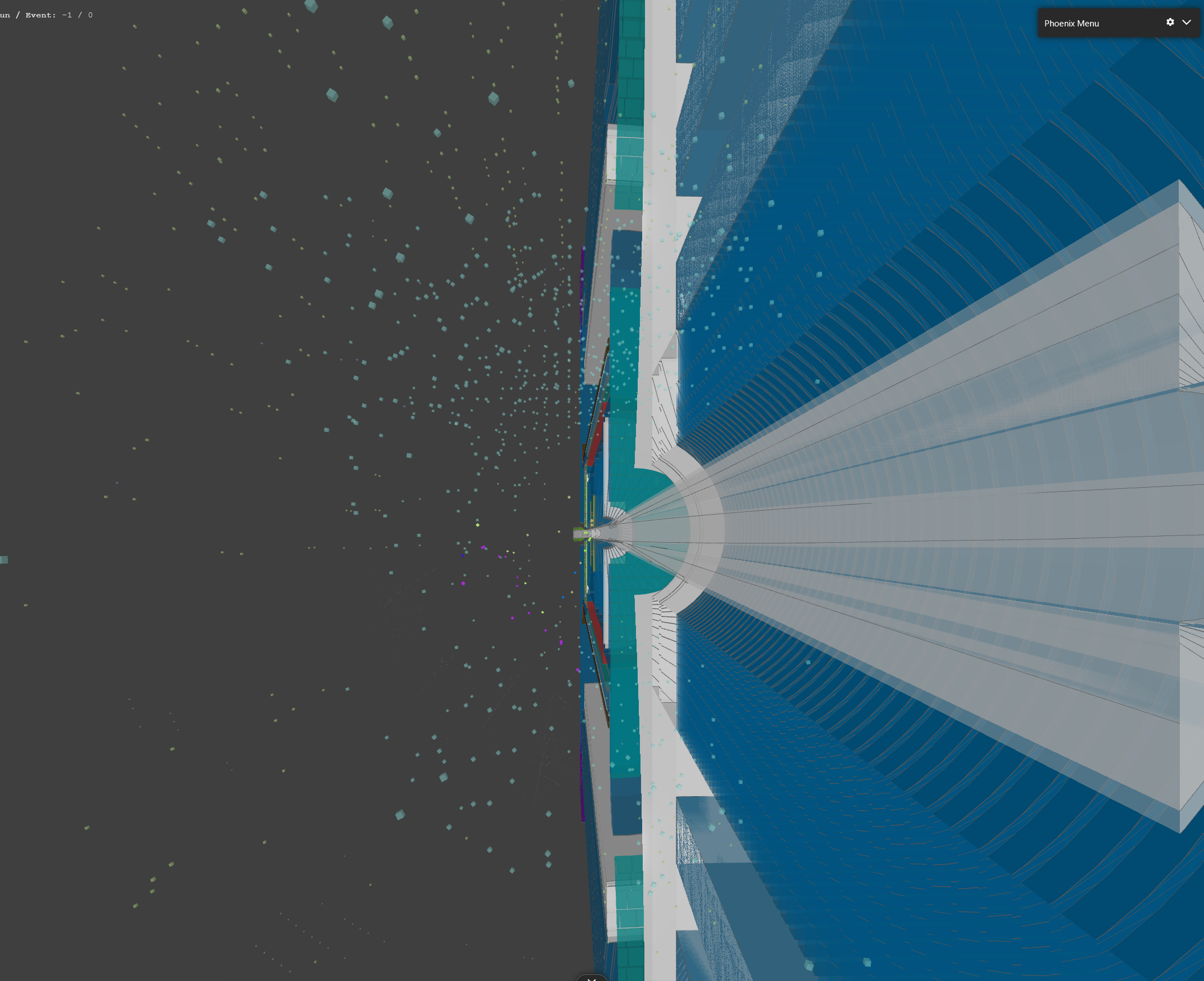 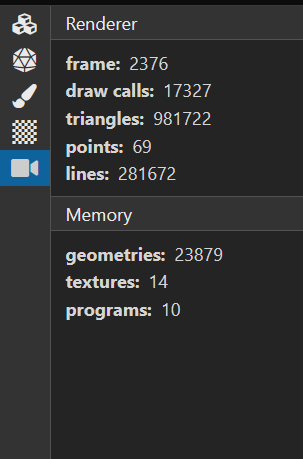 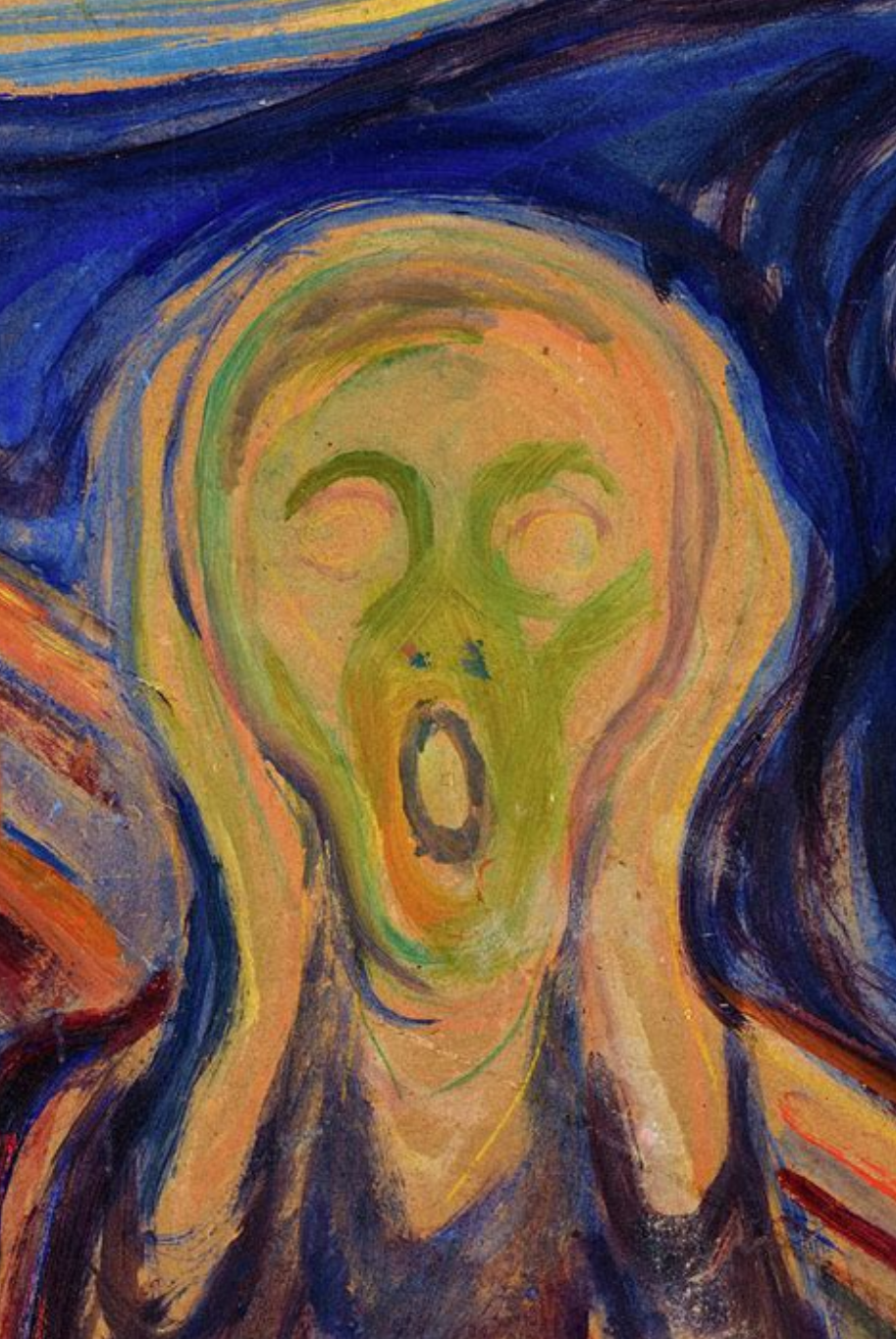 Future plans
User local CLI (visioning)
Vision:pip install pyrobird> fbd display –g geometry –I input1 …
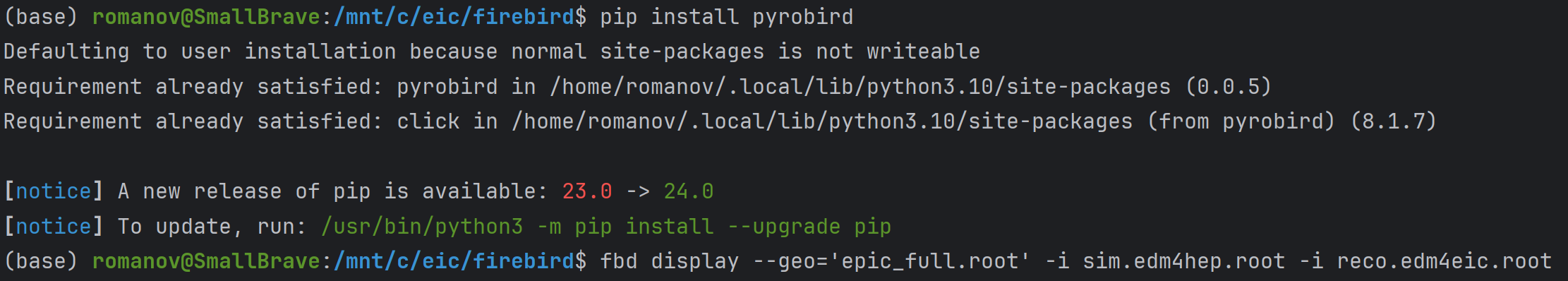 Better visual
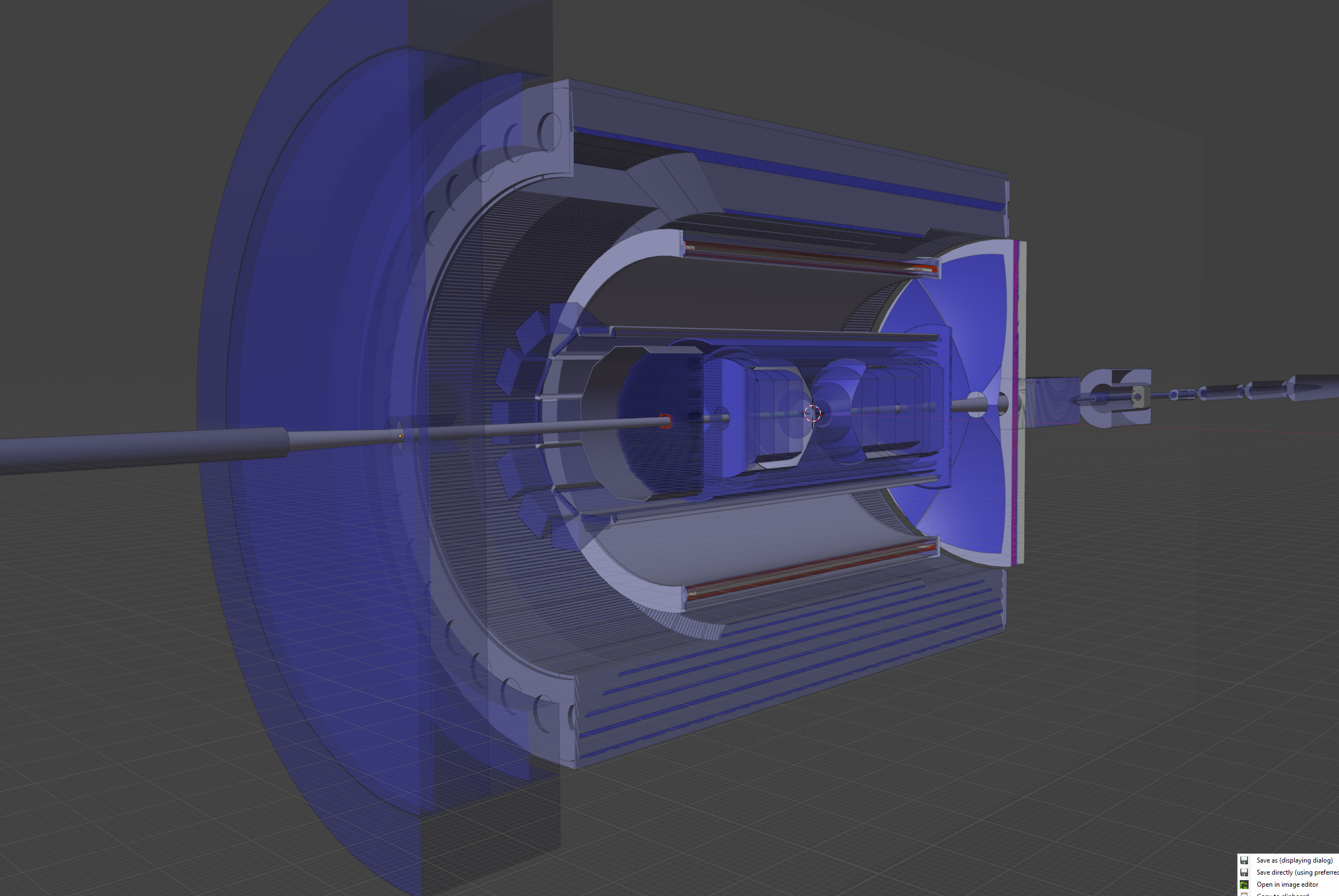 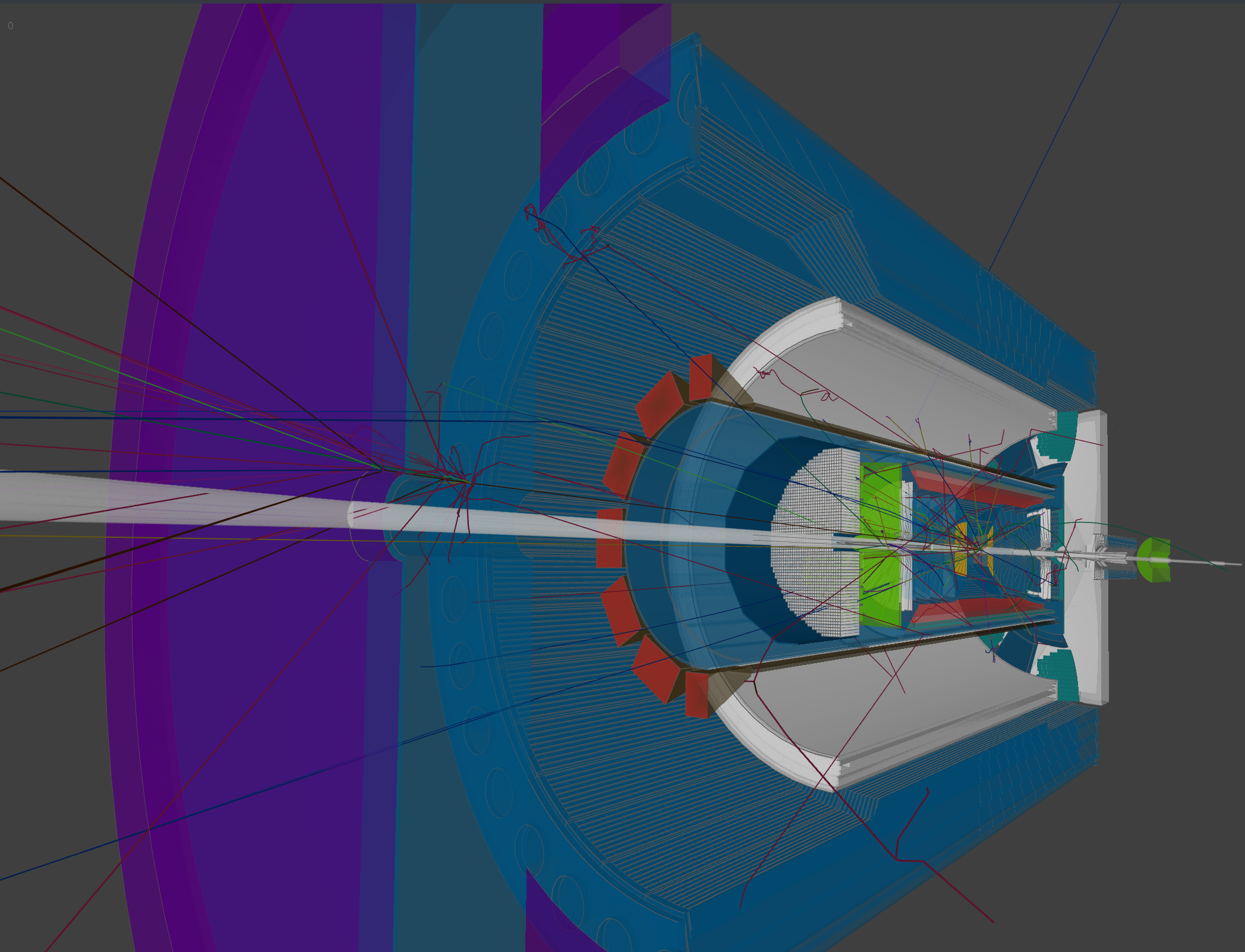 Geometry rules, community contributions
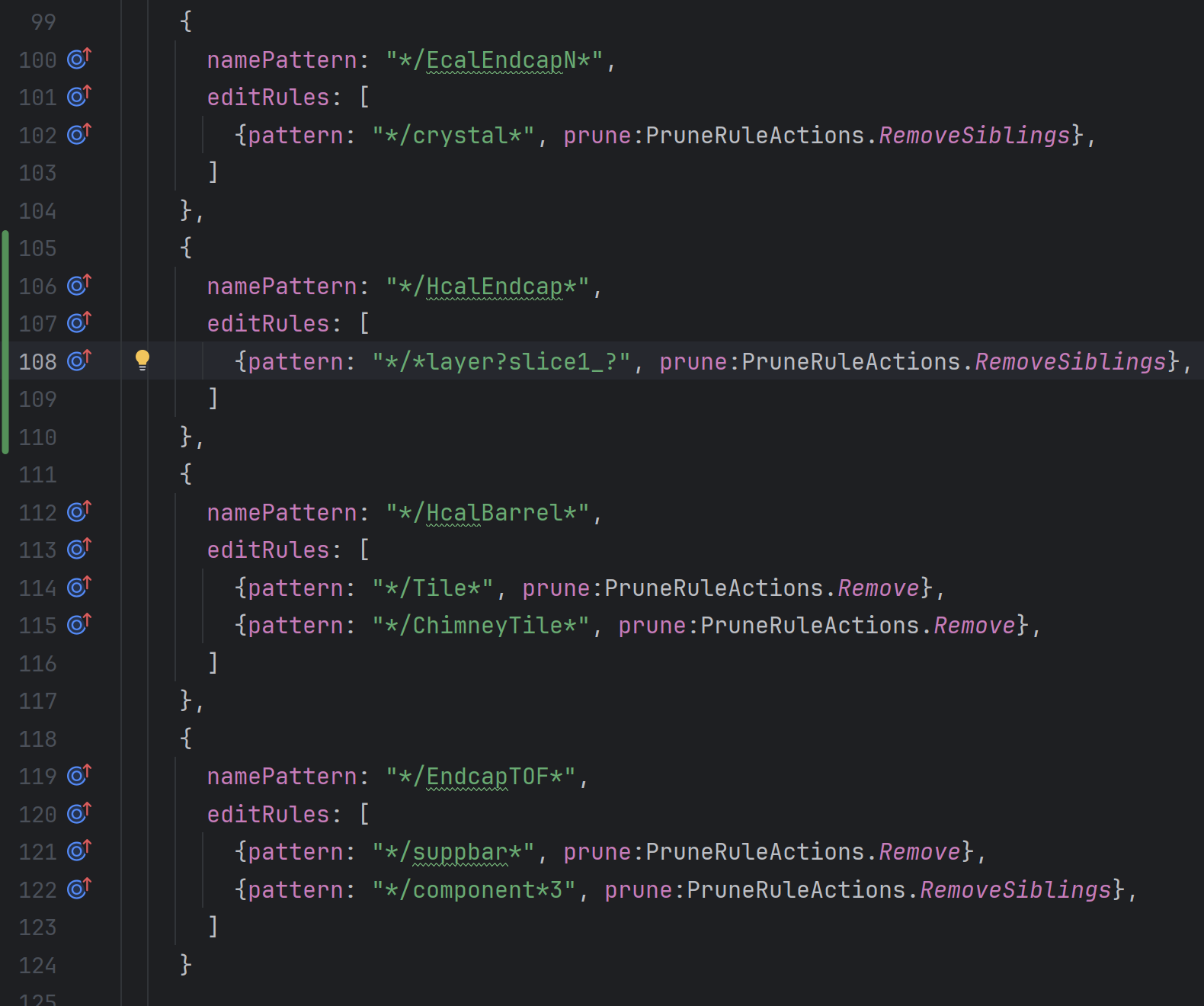 All geometry manipulations done by set of rules
Anticipated detector groups to contribute 
No javascript coding for rules(as it seems now)
DD4HEP integration
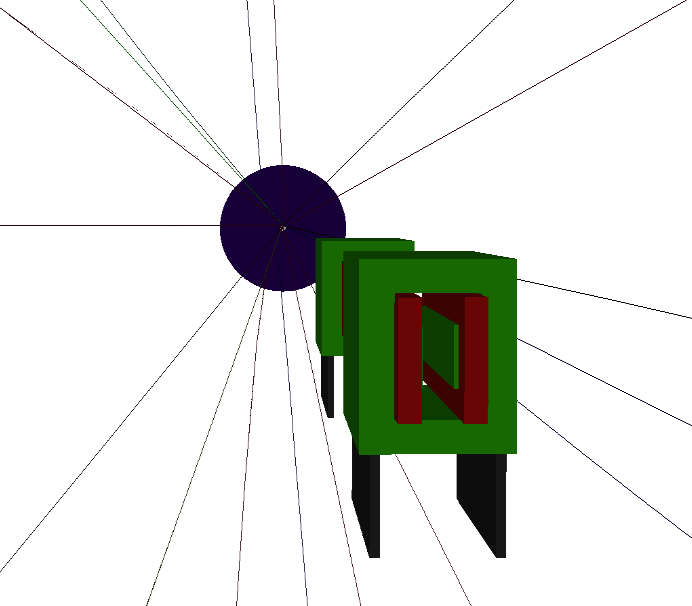 Using non-intrusive DD4Hep plugin 
Currently is a proof of concept
Vision / possibilities:
Full “what is happening” (easily GBs for event)
Cuts by region/energy/vertex/detector, …
Integration with npsim
Write to edm4hep 
Far forward debug
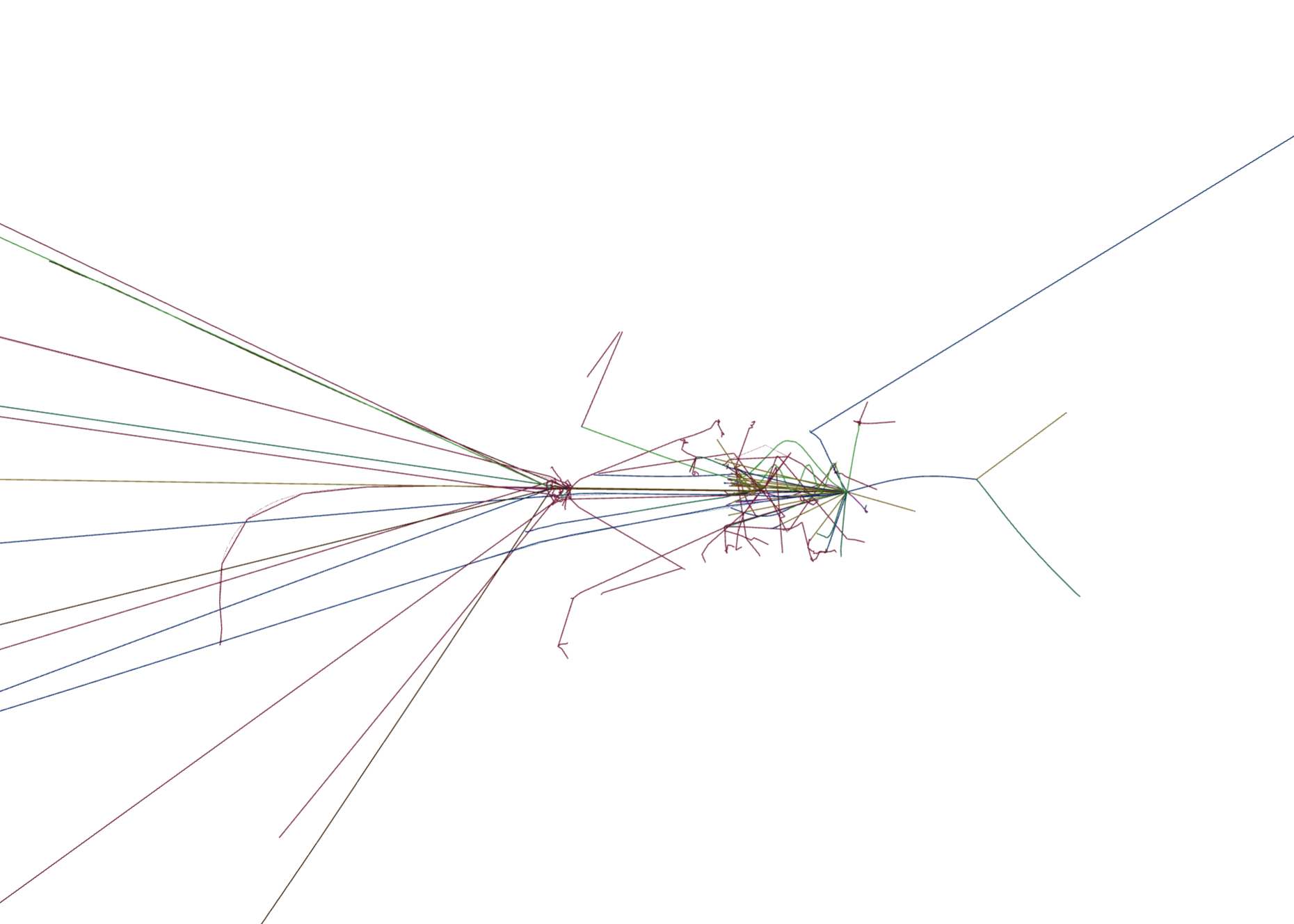 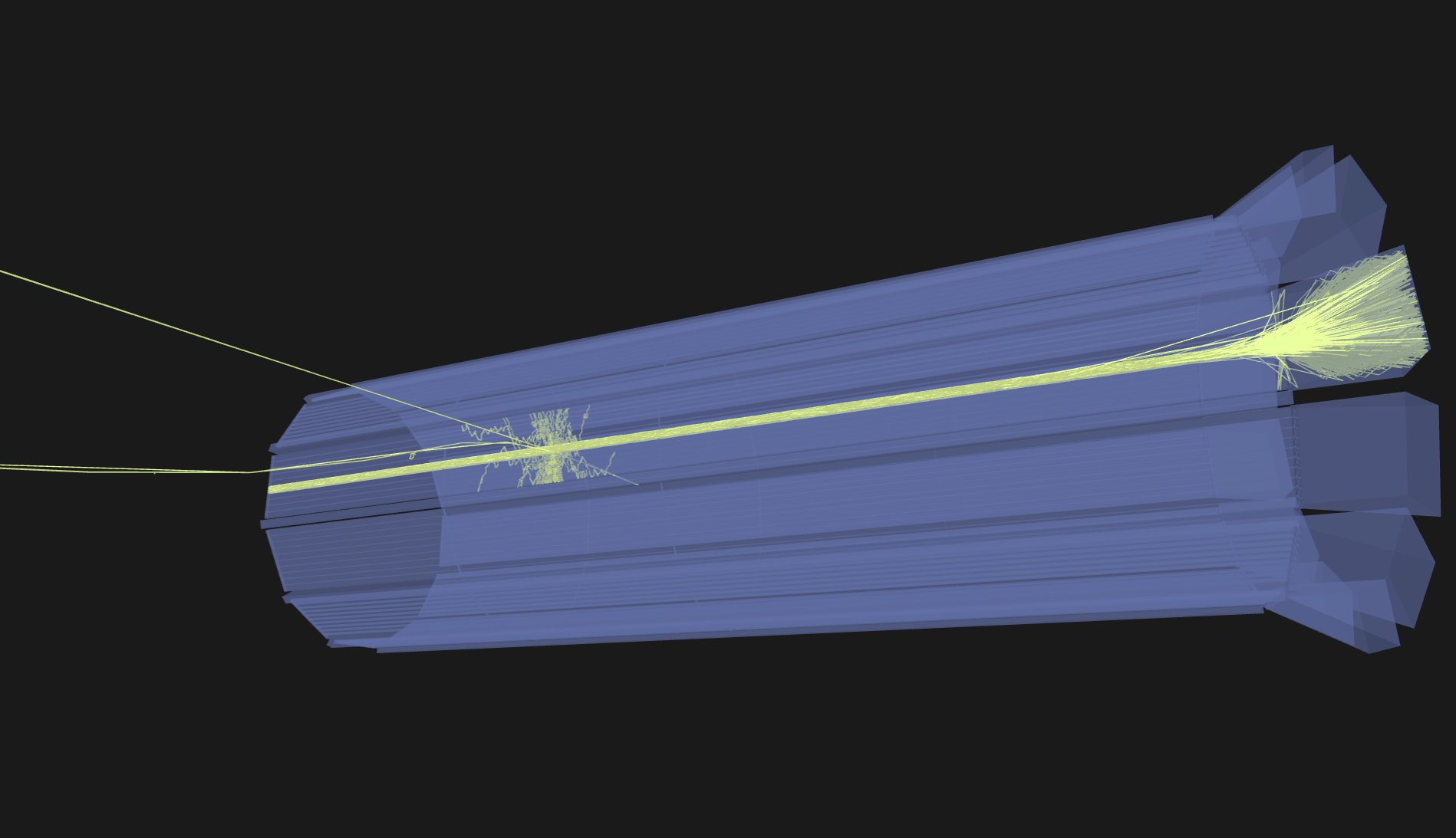 Import export
Load edm4hep from root (not json as of now)
Load edm4eic (planned by June 2024)
Load ACTS reconstructed tracks and info
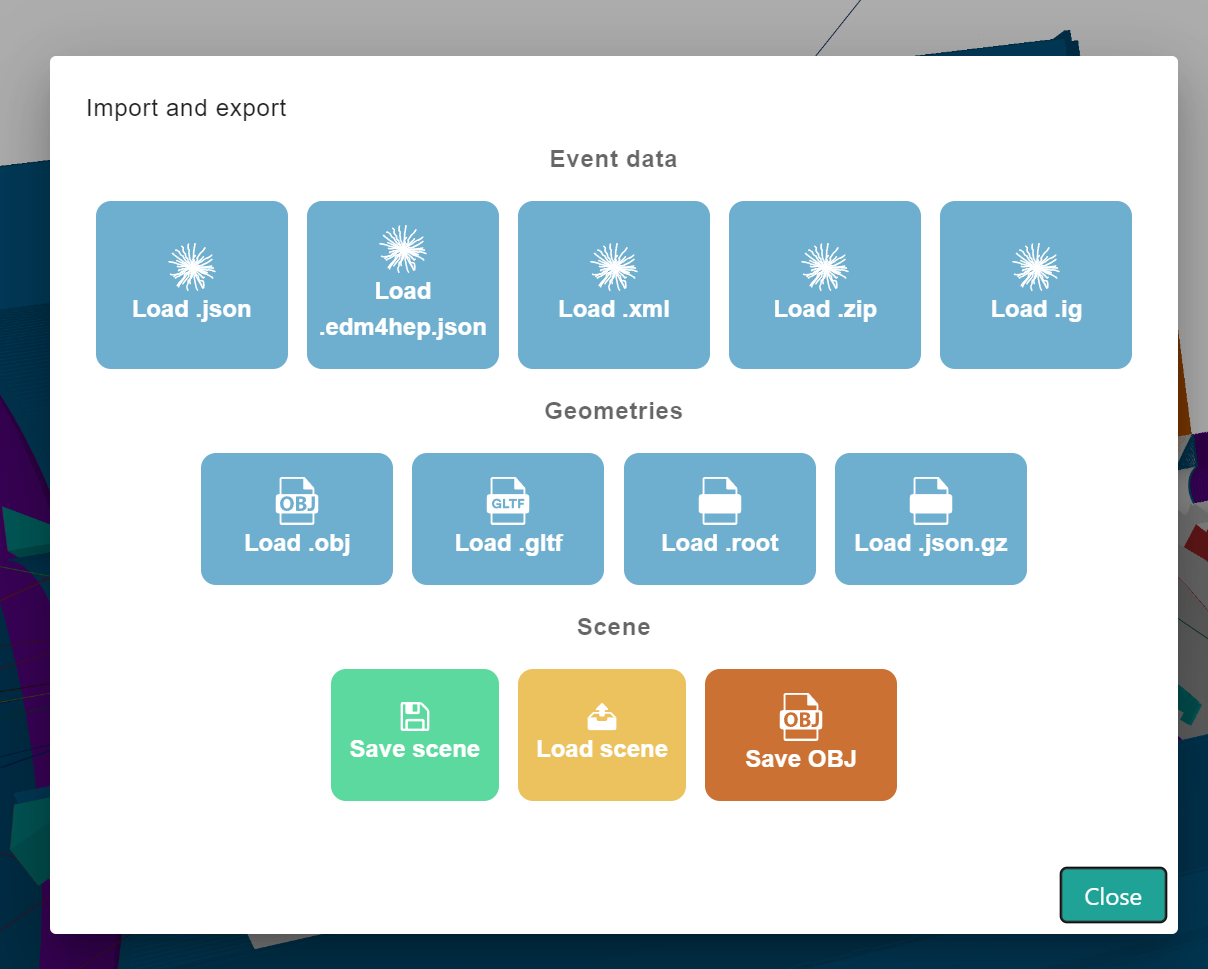 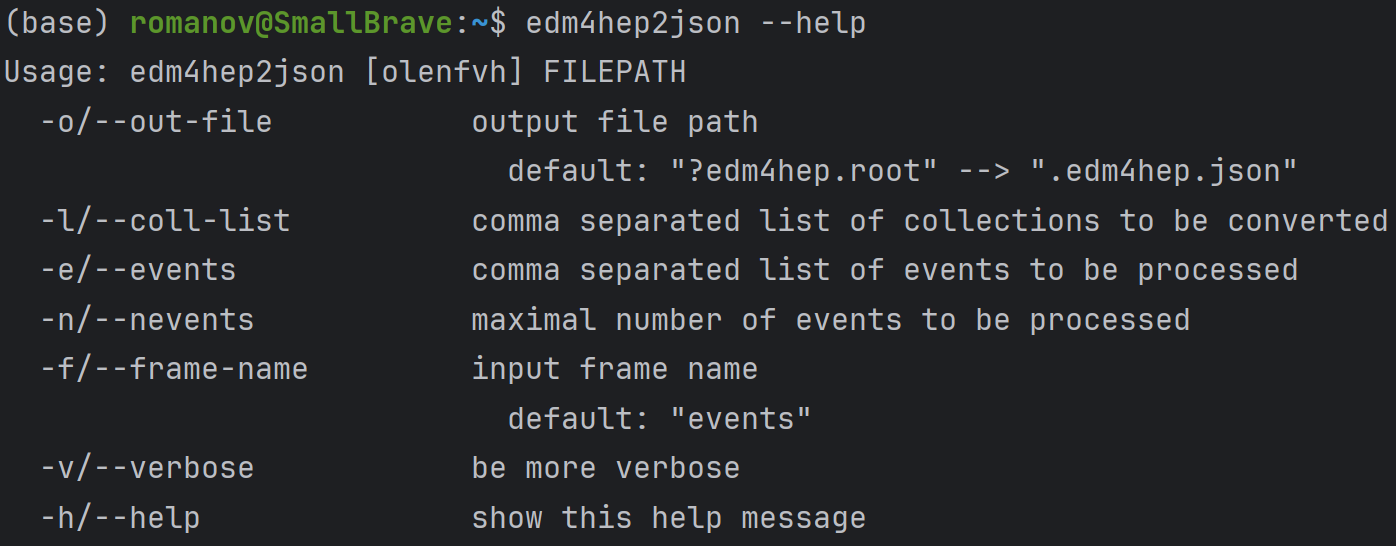 Deliverables June
Deliverables will depend on community. Core plans:
Software perspective:
Initial integration with campaigns
Improve on modularity, making more convenient for groups to work  on their parts of interest
Improve on cli part, make convenient for users and in batch operation
Implement particular event objects if available (recoil electron, jets, connected flows)
Acts data source
EDM4EIC data source
Users’ perspective: 
Make tutorials on how to contribute to event display software
Collect and analyze feedback from the community to focus on further priorities
Can select runs and events from the latest simulation campaign reconstructed files
(more on planning on the next page)
More on planning and deliverables
Implementation plan for event display on google docs(written internally 2 months ago but is actual)
Requirements for event display